BIO 206 PLANT MORPHOLOGY
LECTURE NOTES
12th WEEK

DR. AYDAN ACAR ŞAHİN
Flower
reproductive organ of flowering plants (angiosperms)

= a modified, determinate shoot bearing sporophylls (stamens and/or carpels), 
with or without outer modified leaves (the perianth)
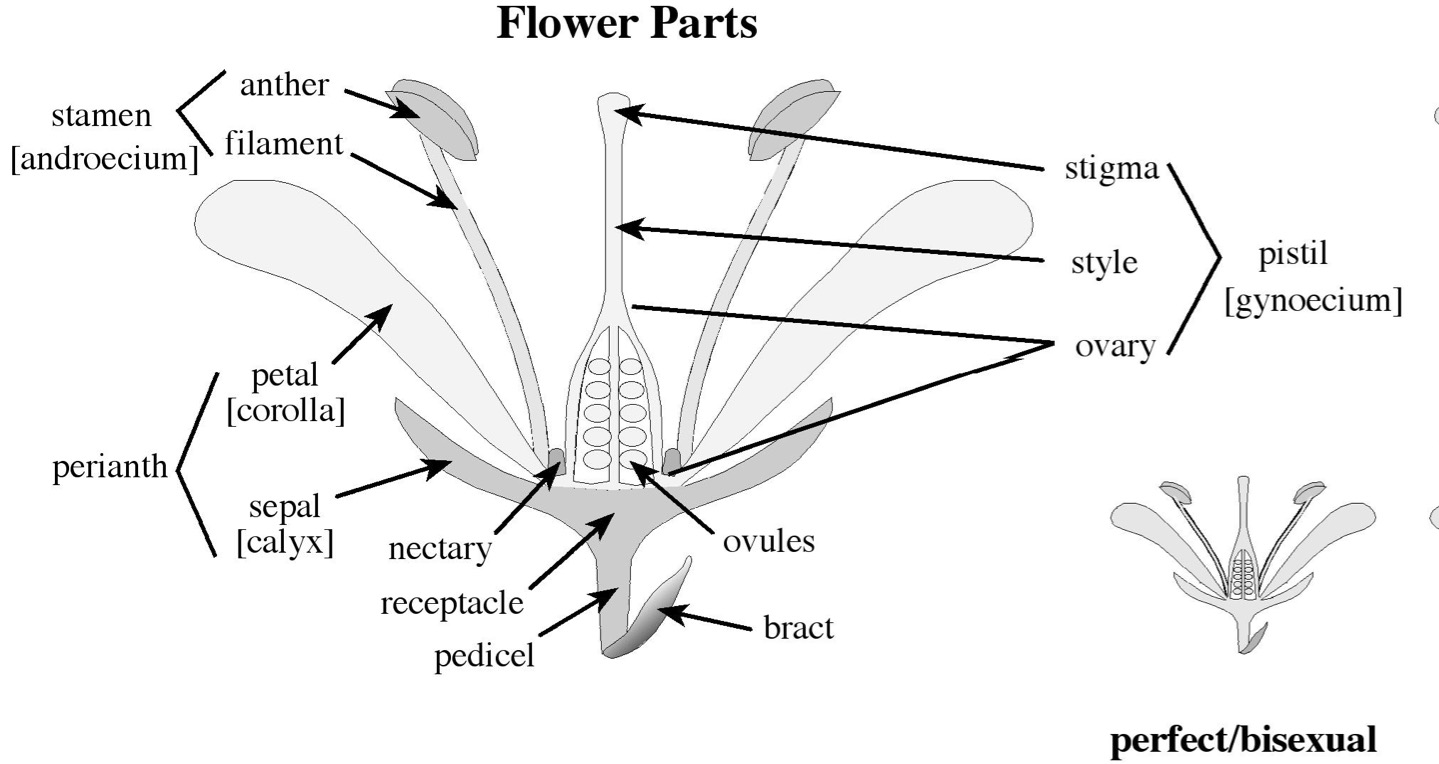 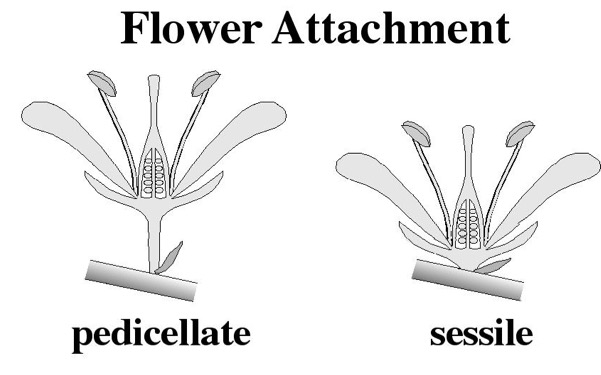 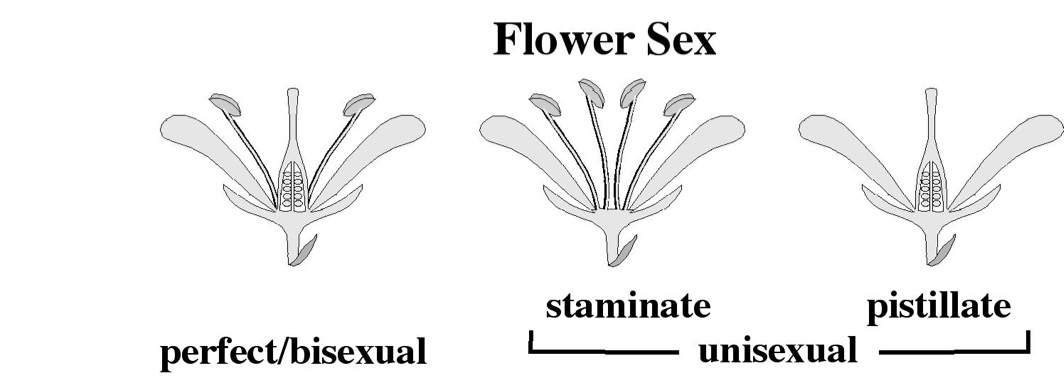 Plant sex:
if flowers bisexual:    hermaphroditic
if flowers unisexual:  monoecious - on same plant 
		        dioecious - on different plants
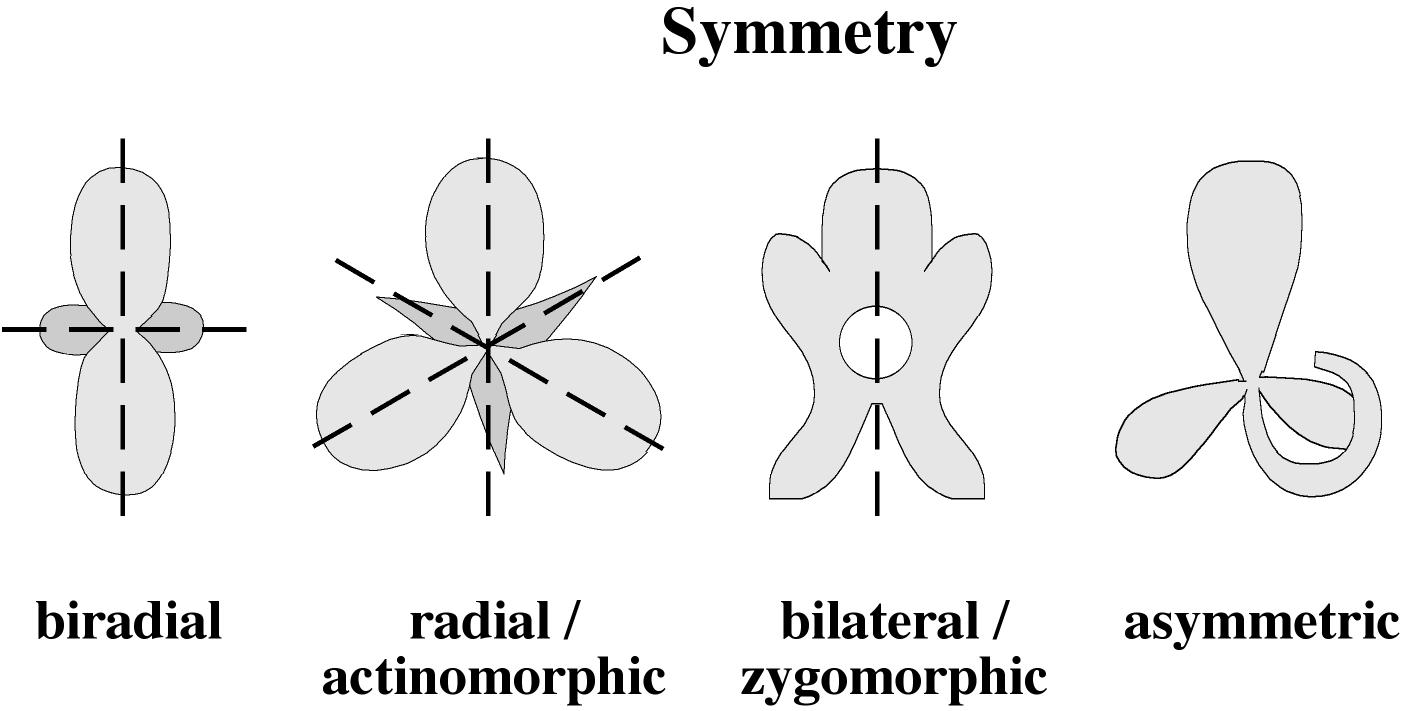 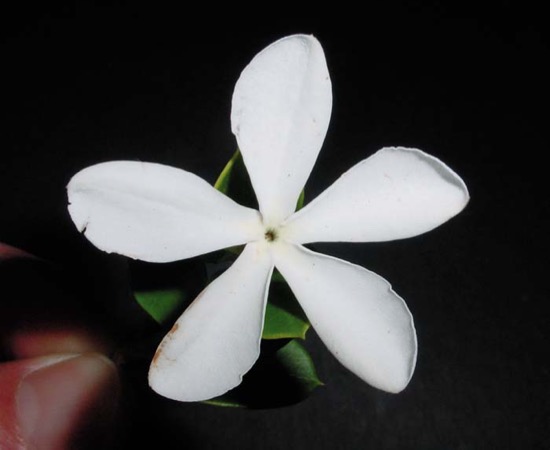 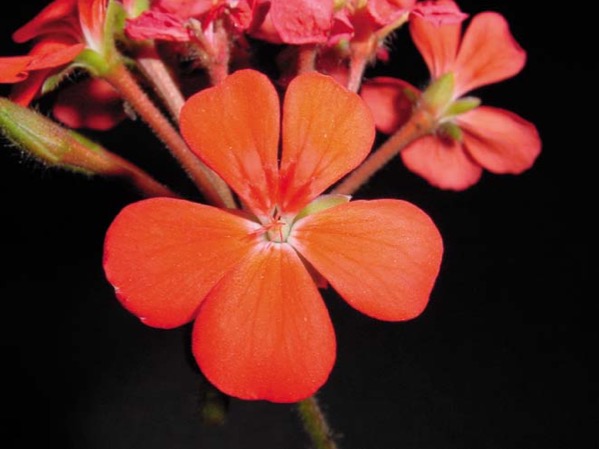 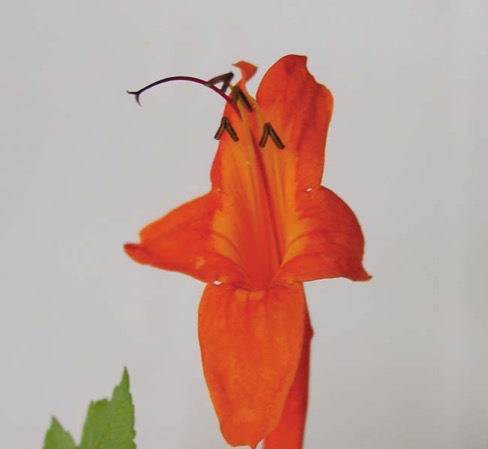 bilateral /zygomorphic
radial /
actinomorpic
bilateral /zygomorphic
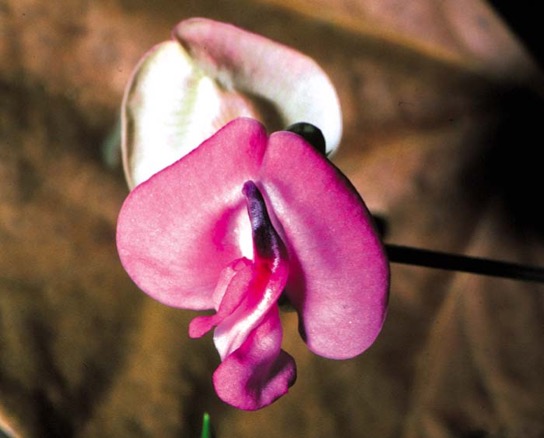 asymmetric
Perianth cycly = no. of whorls in perianth
Perianth merosity = no. of parts per whorl
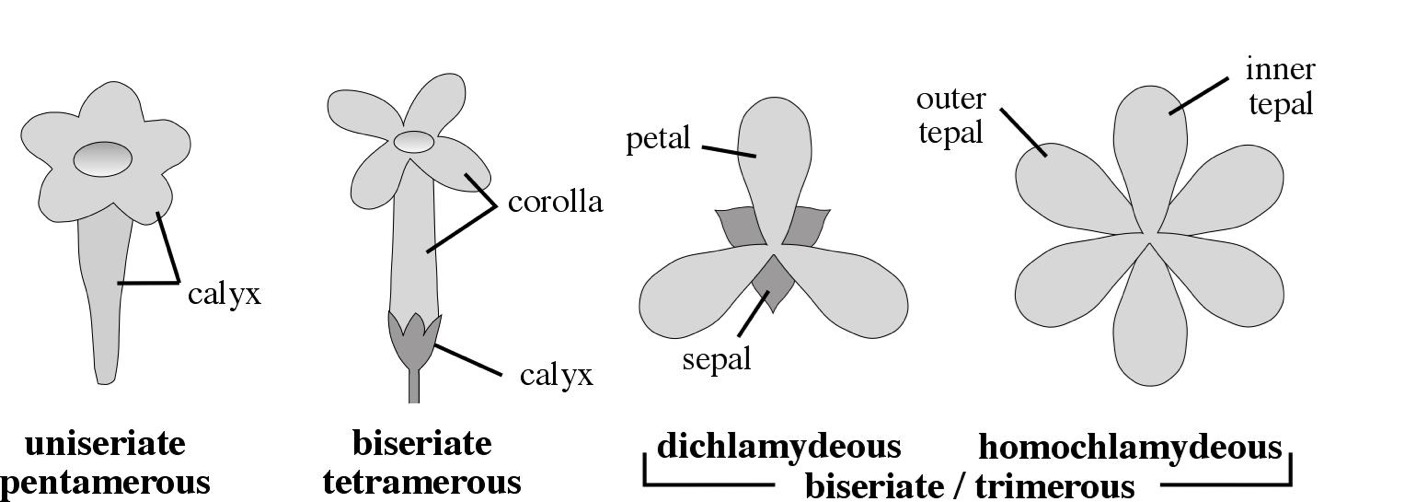 Perianth cycly = no. of whorls in perianth
Perianth merosity = no. of parts per whorl
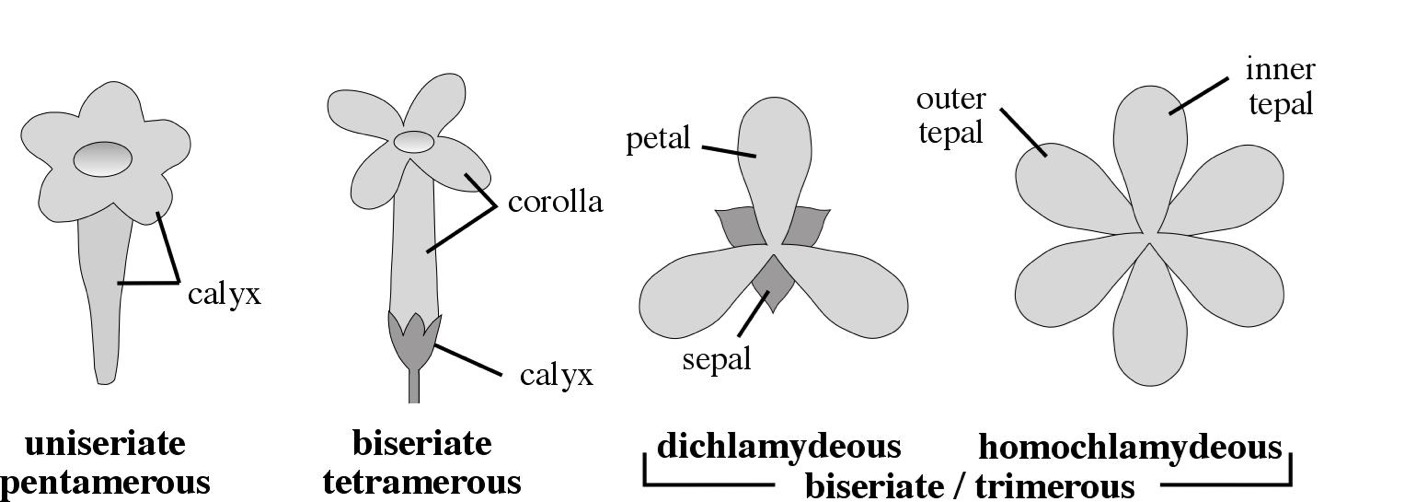 Perianth cycly = no. of whorls in perianth
Perianth merosity = no. of parts per whorl
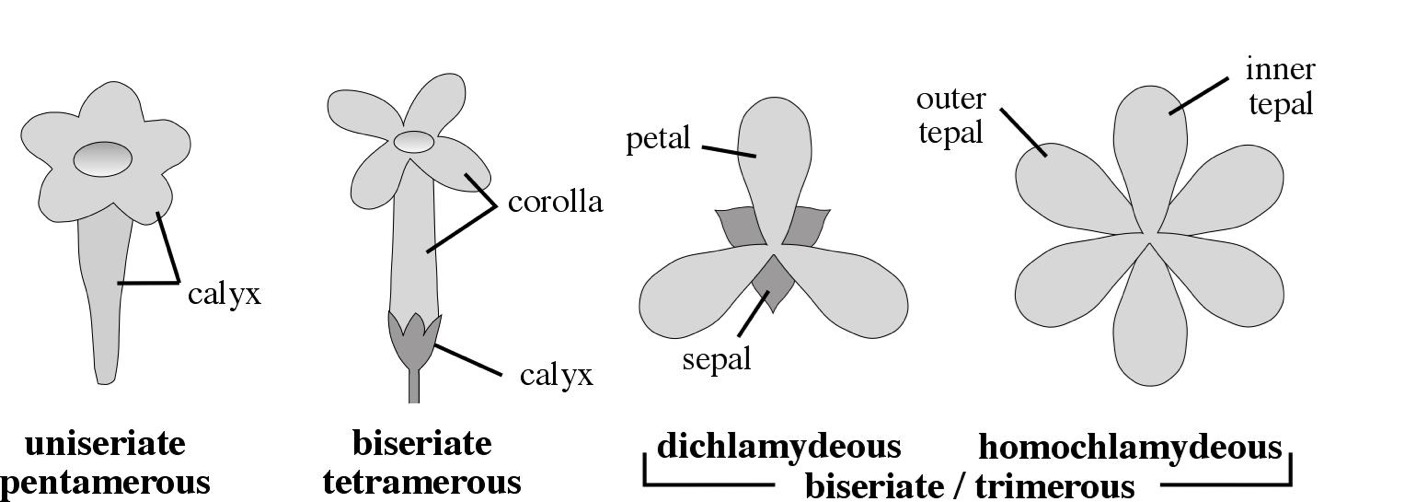 Perianth cycly = no. of whorls in perianth
Perianth merosity = no. of parts per whorl
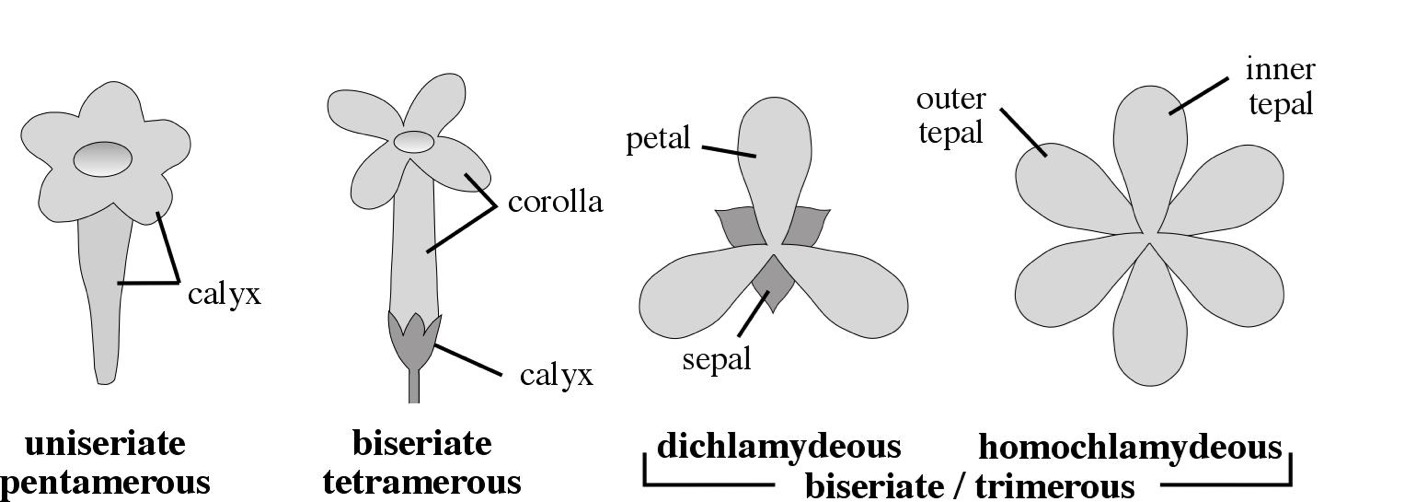 Perianth cycly
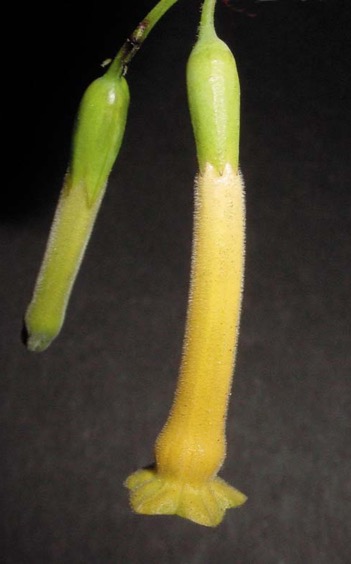 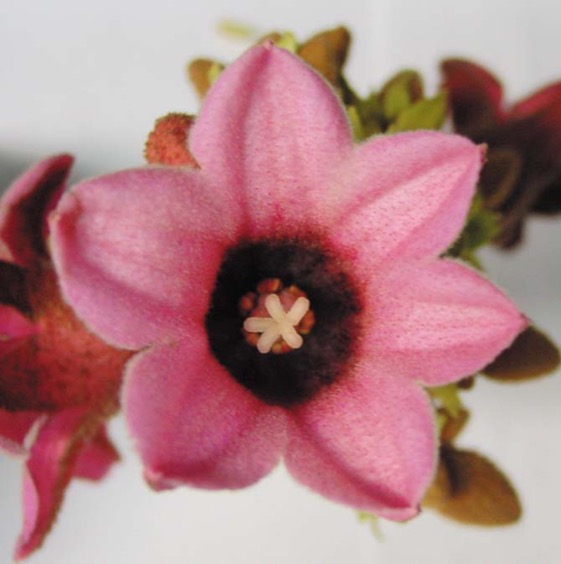 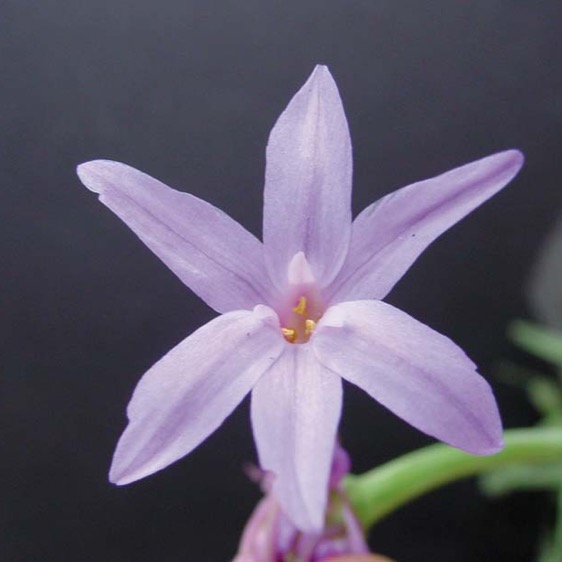 biseriate
dichlamydeous
biseriate
homochlamydeous
uniseriate
Perianth Fusion:
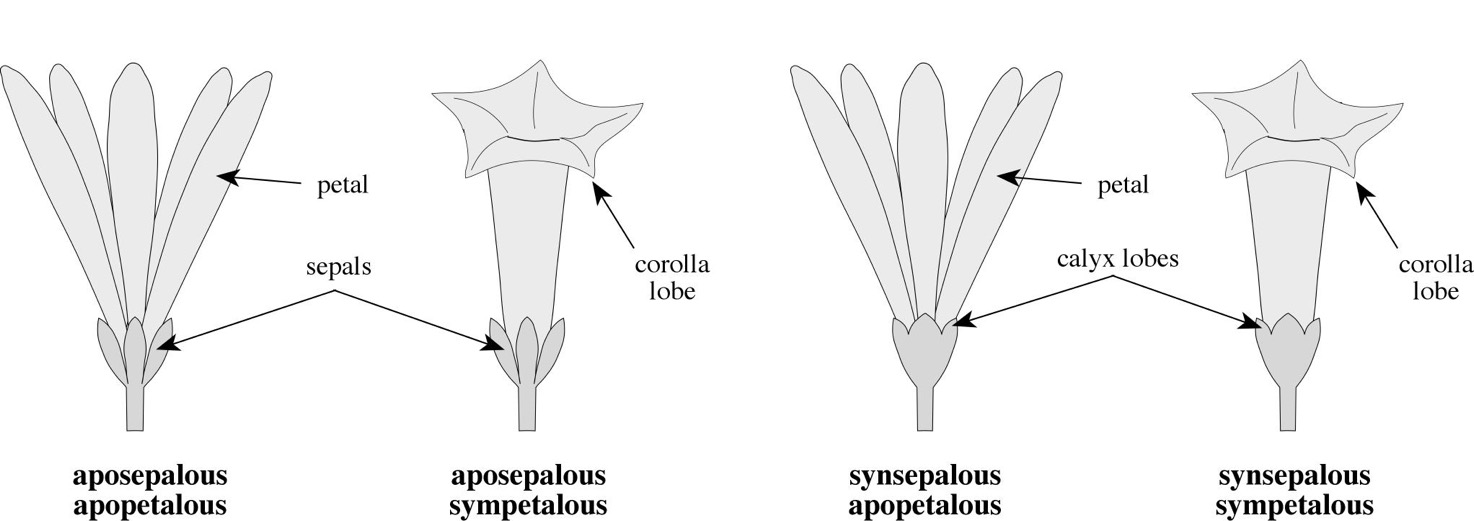 Perianth Types/Parts:
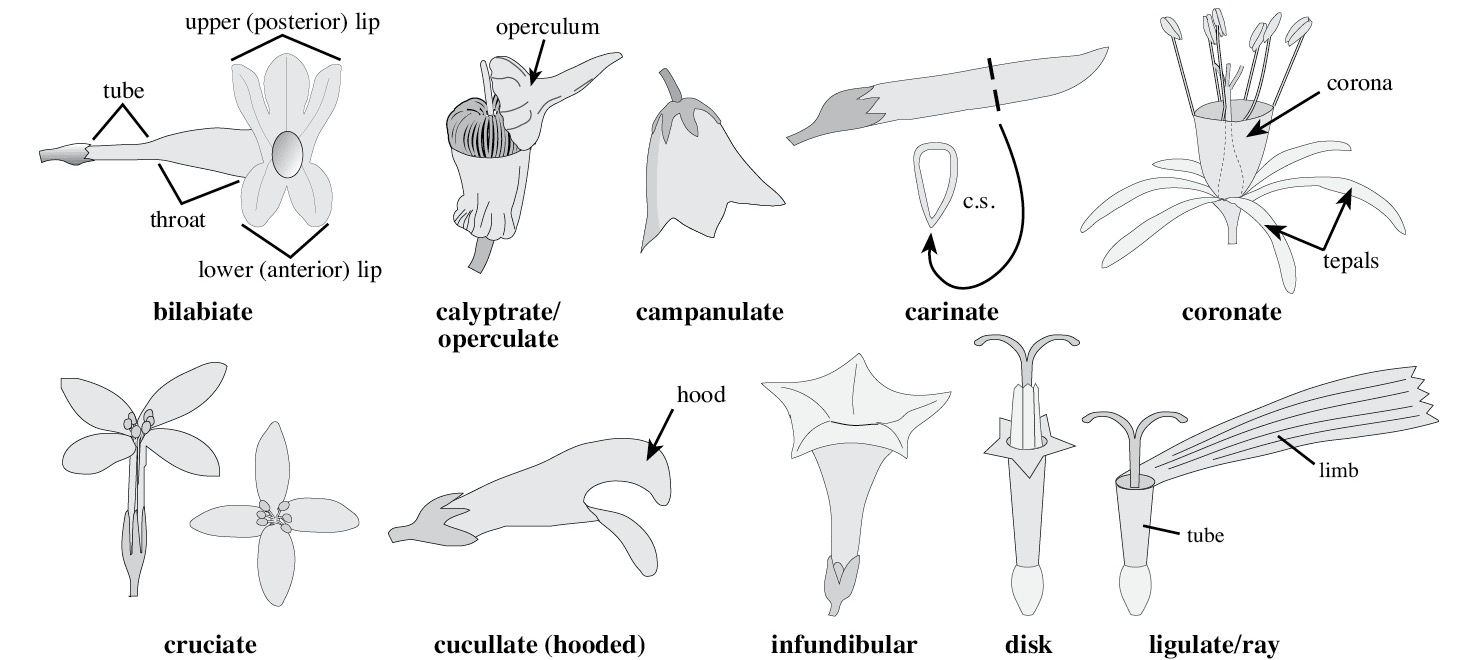 Perianth Types/Parts:
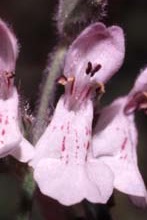 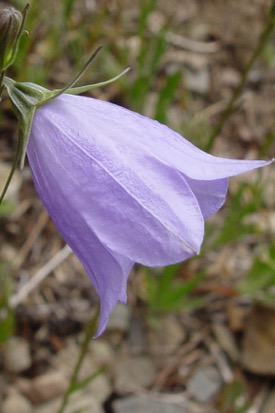 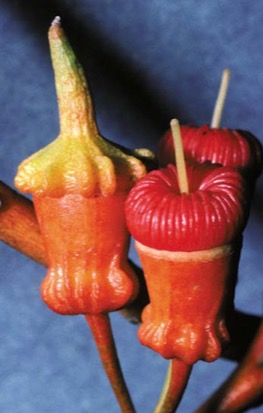 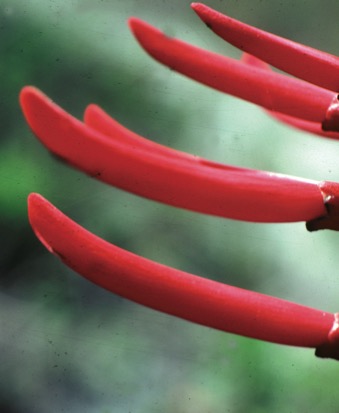 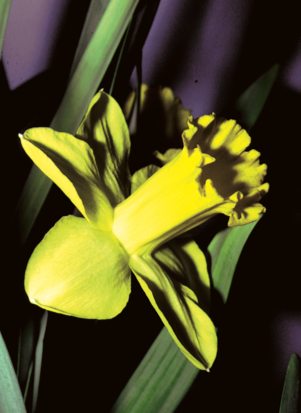 bilabiate
calyptrate
campanulate
carinate
coronate
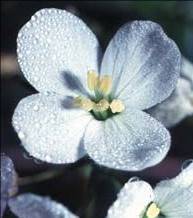 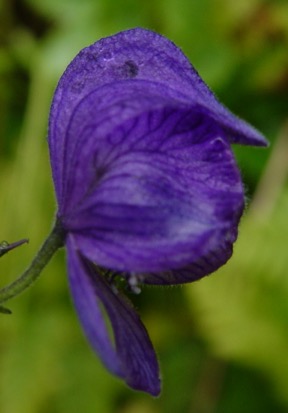 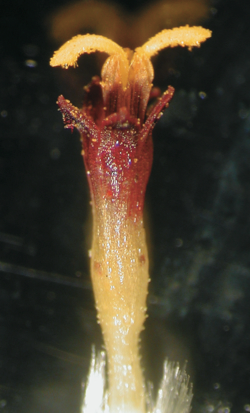 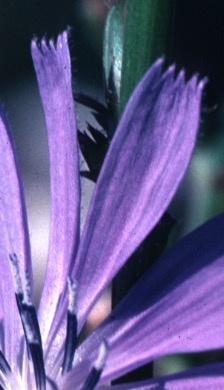 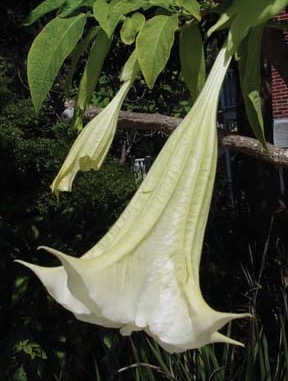 cruciate
hooded
infundibular
disk
ray
Perianth Types/Parts:
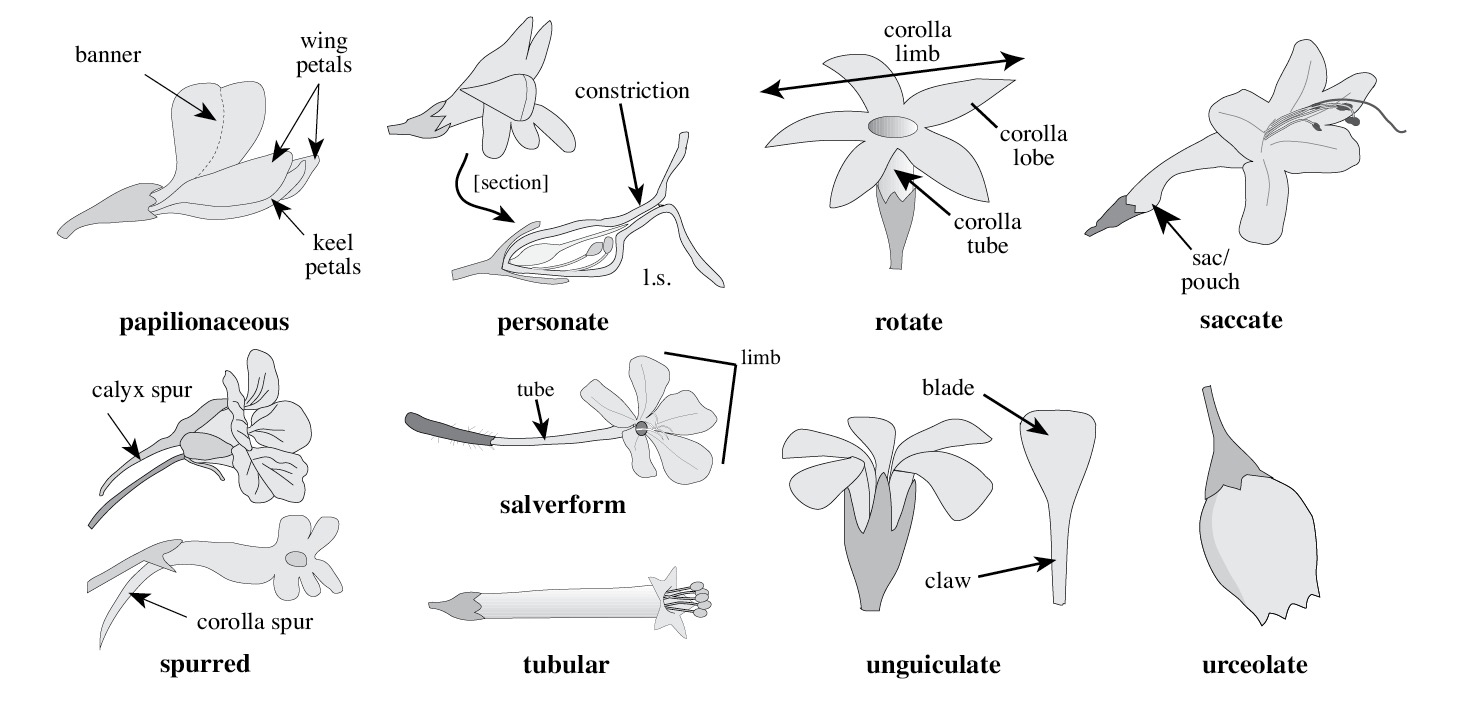 Perianth Types/Parts:
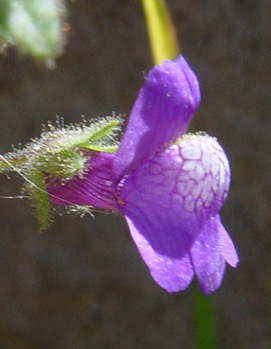 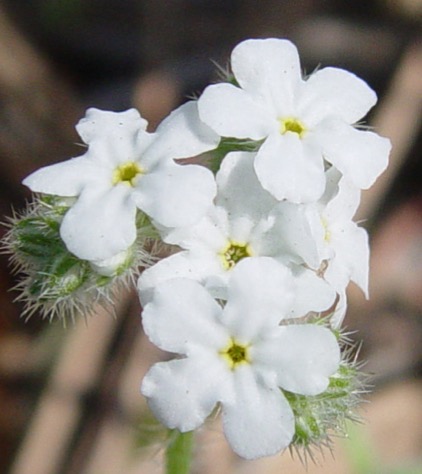 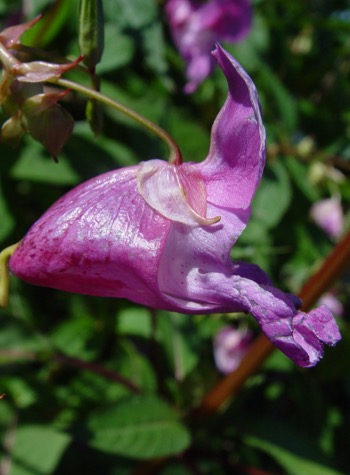 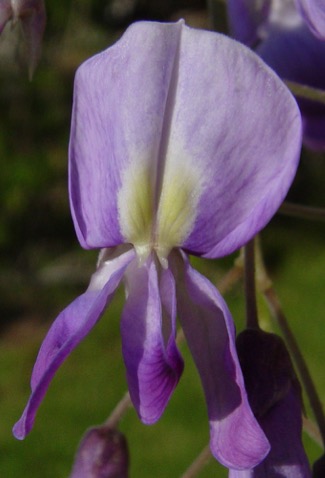 papilionaceous
personate
rotate
saccate
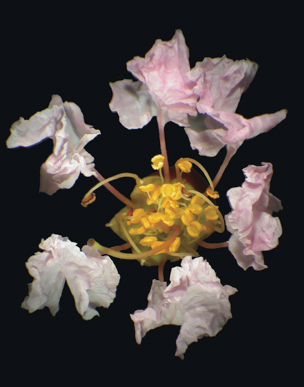 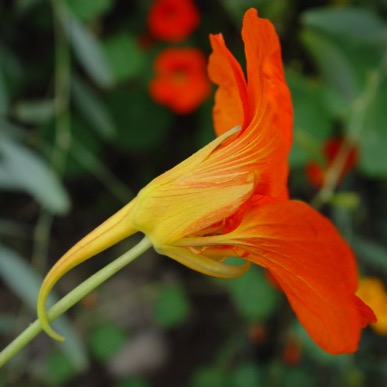 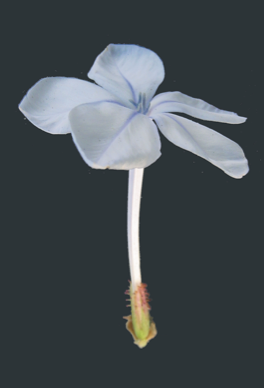 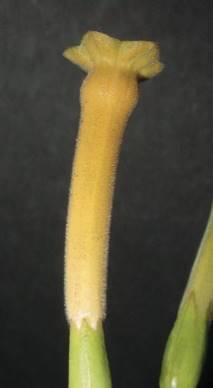 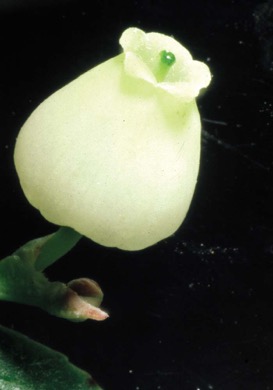 spurred
salverform
tubular
unguiculate
urceolate
Androecium:
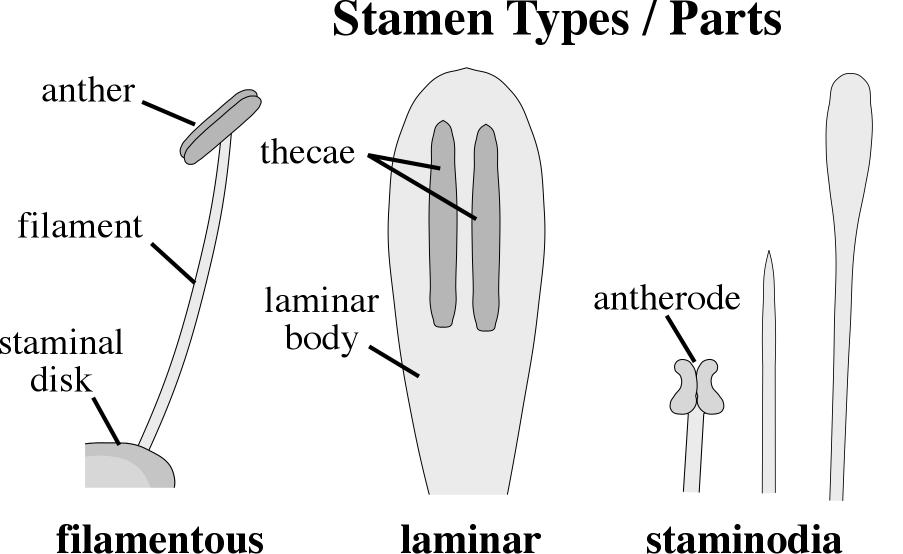 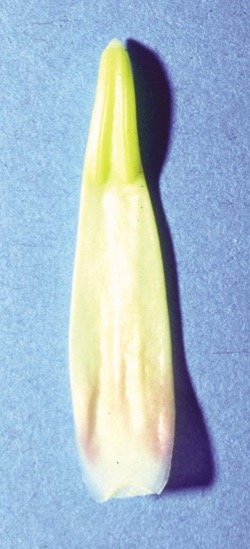 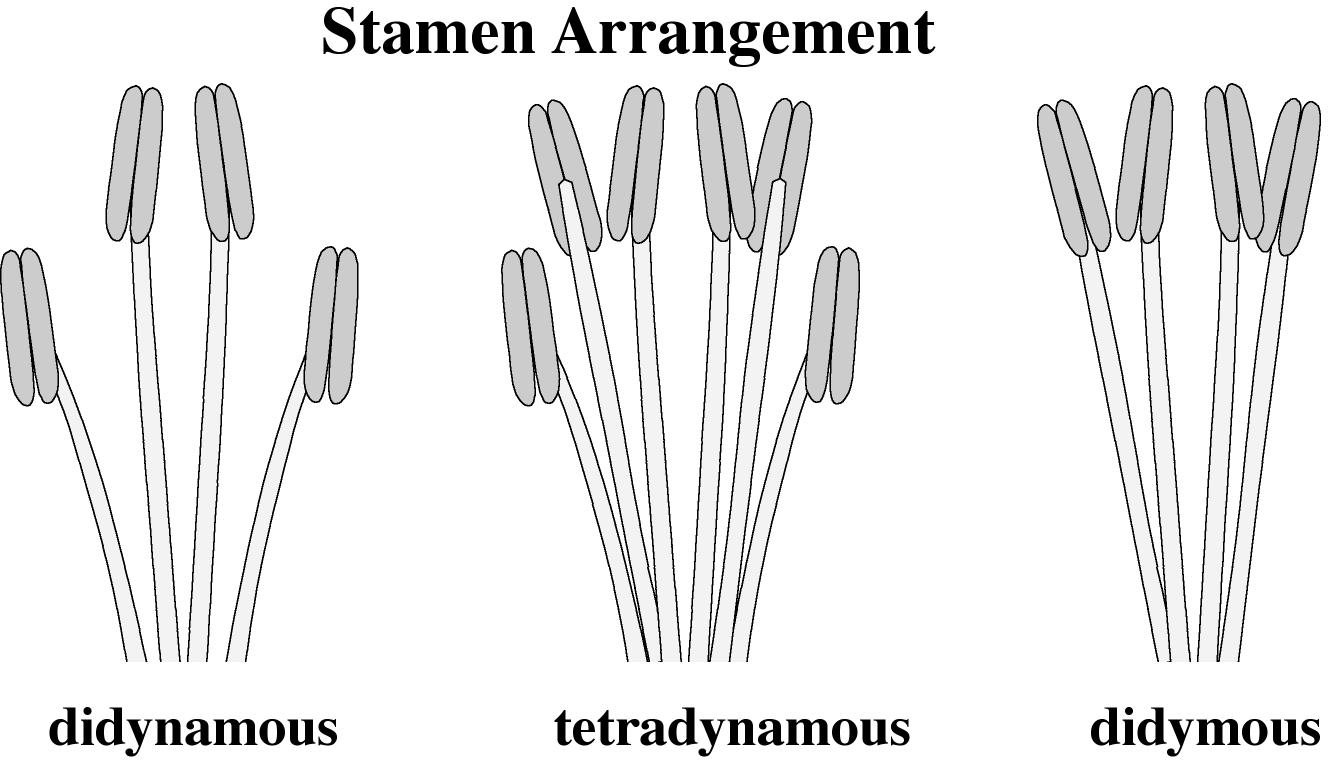 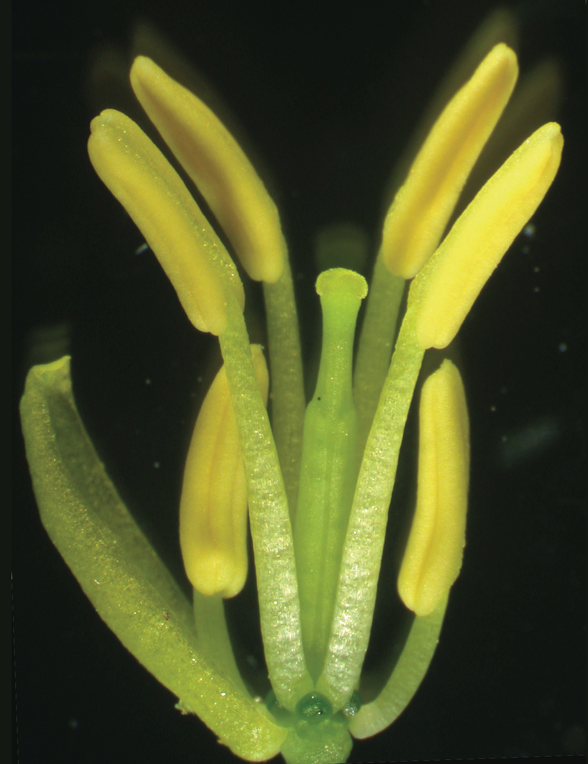 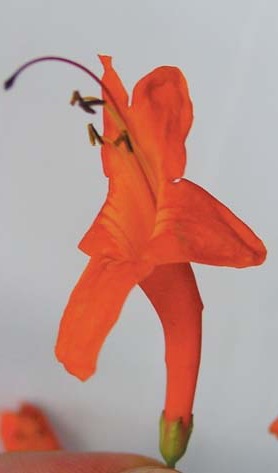 tetradynamous
didynamous
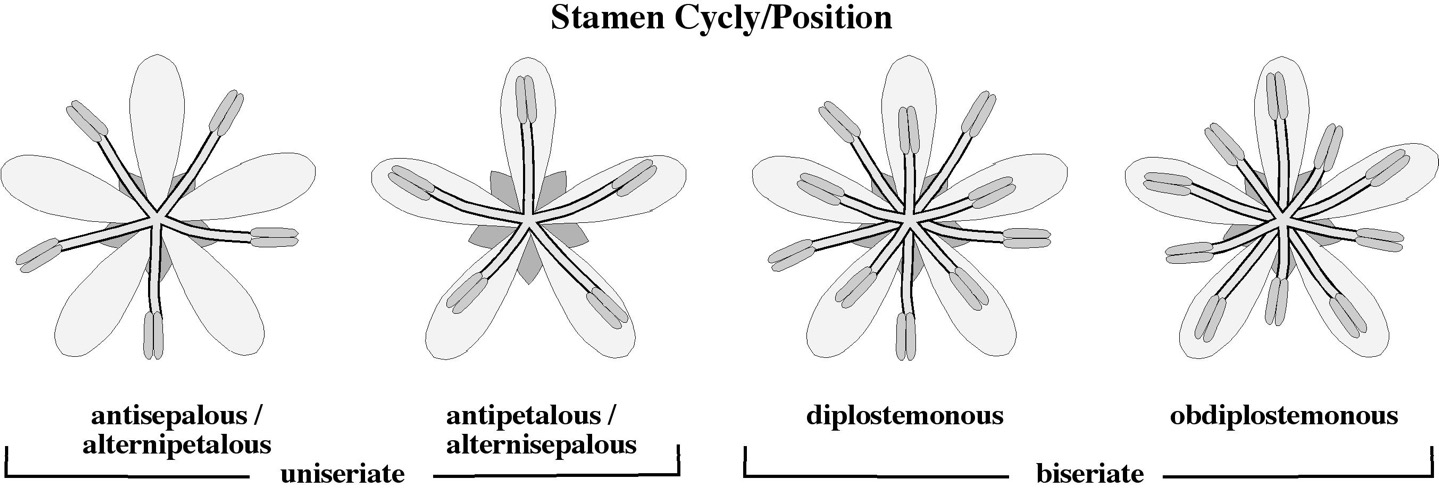 antipetalous
(alternisepalous)
antisepalous
(alternipetalous)
diplostemonous
obdiplostemonous
uniseriate
biseriate
Androecial / Stamen Fusion
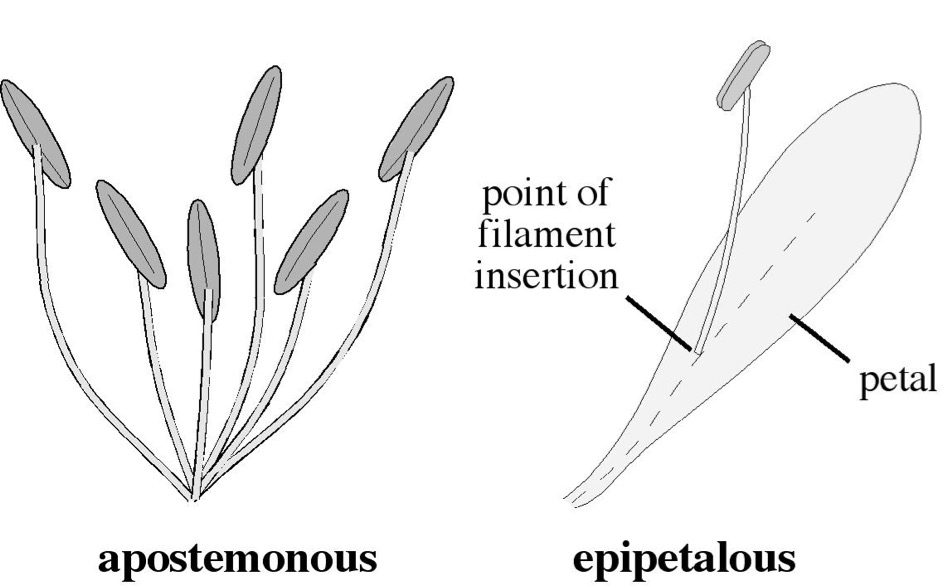 epipetalous
apostemonous
Androecial / Stamen Fusion
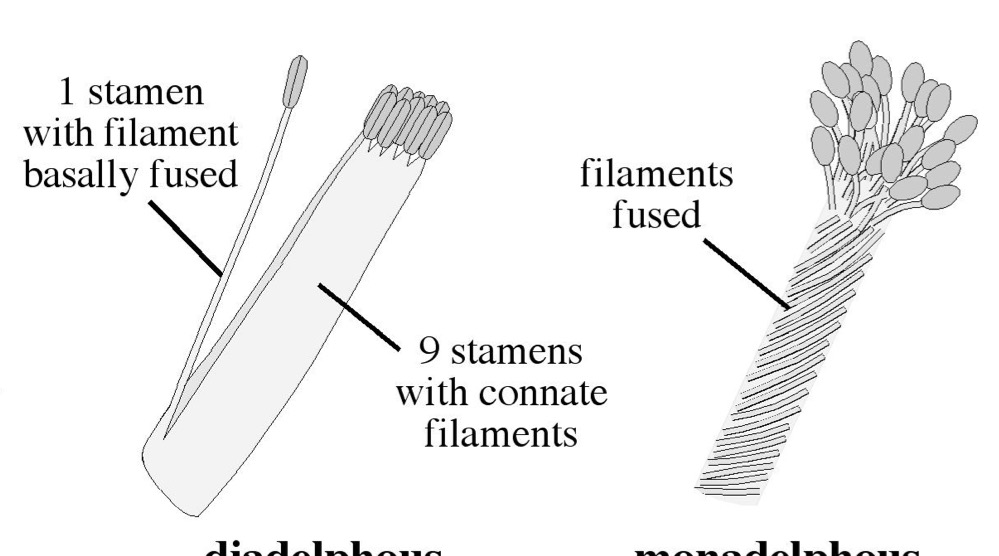 monadelphous
diadelphous
Androecial / Stamen Fusion
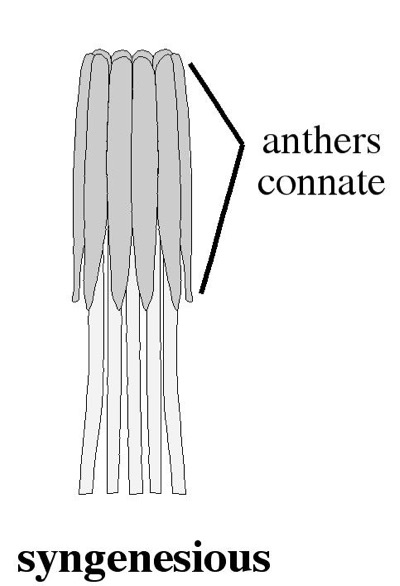 syngenesious
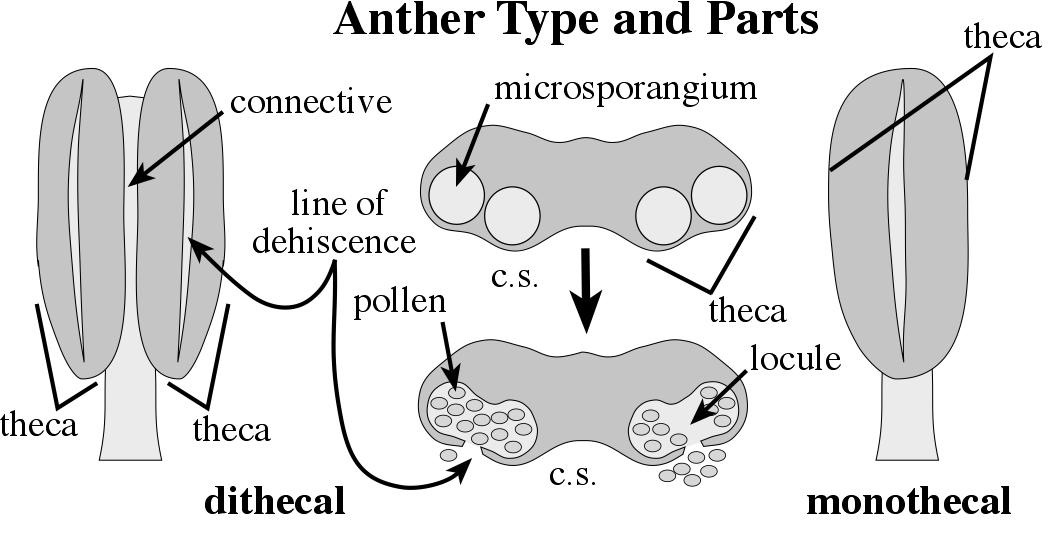 Gynoecium= all female parts of a flower

Pistil= structure consisting of ovary, style(s), and stigma(s)
Carpel= conduplicate megasporophyll

Carpel can be unit of pistil, if pistil compound (composed of >1 carpel)
Gynoecium:
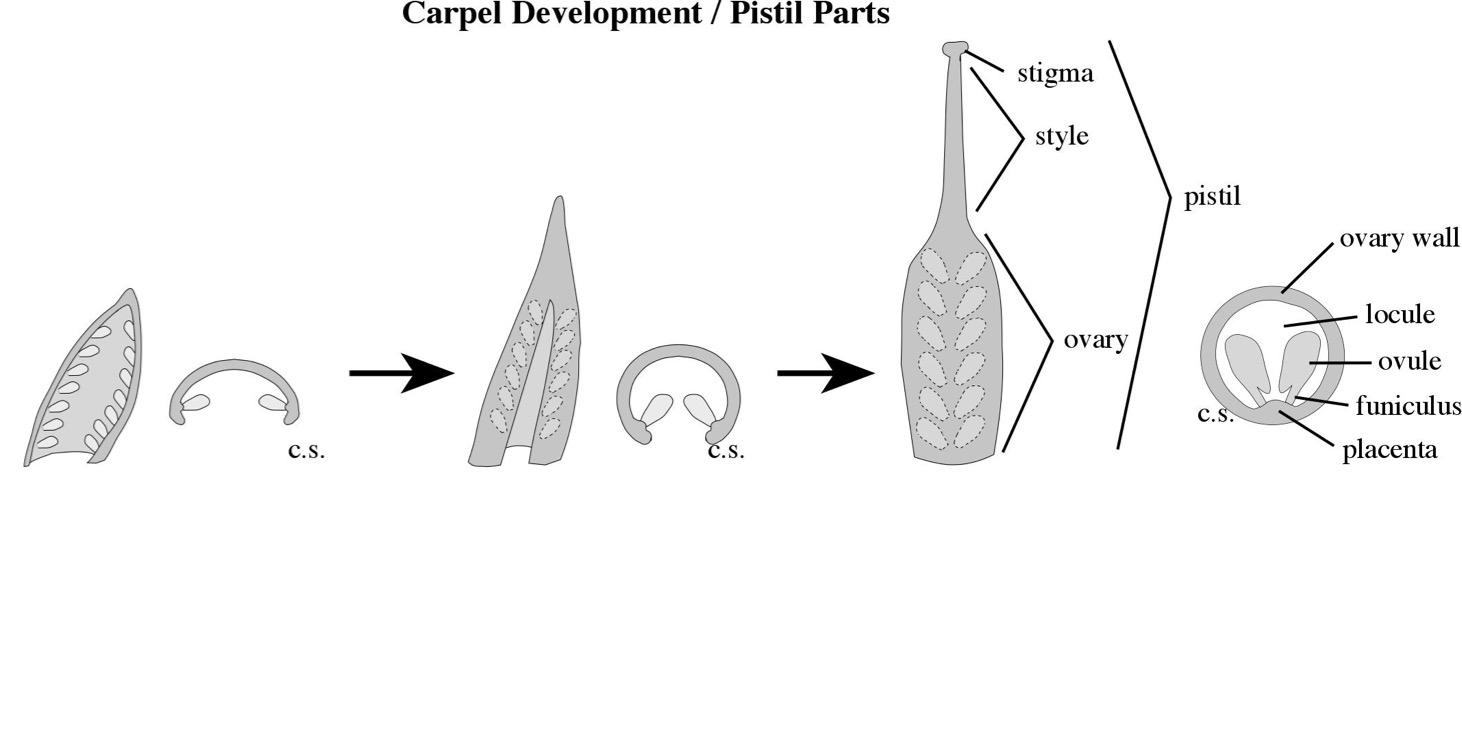 Gynoecial Development/Fusion:
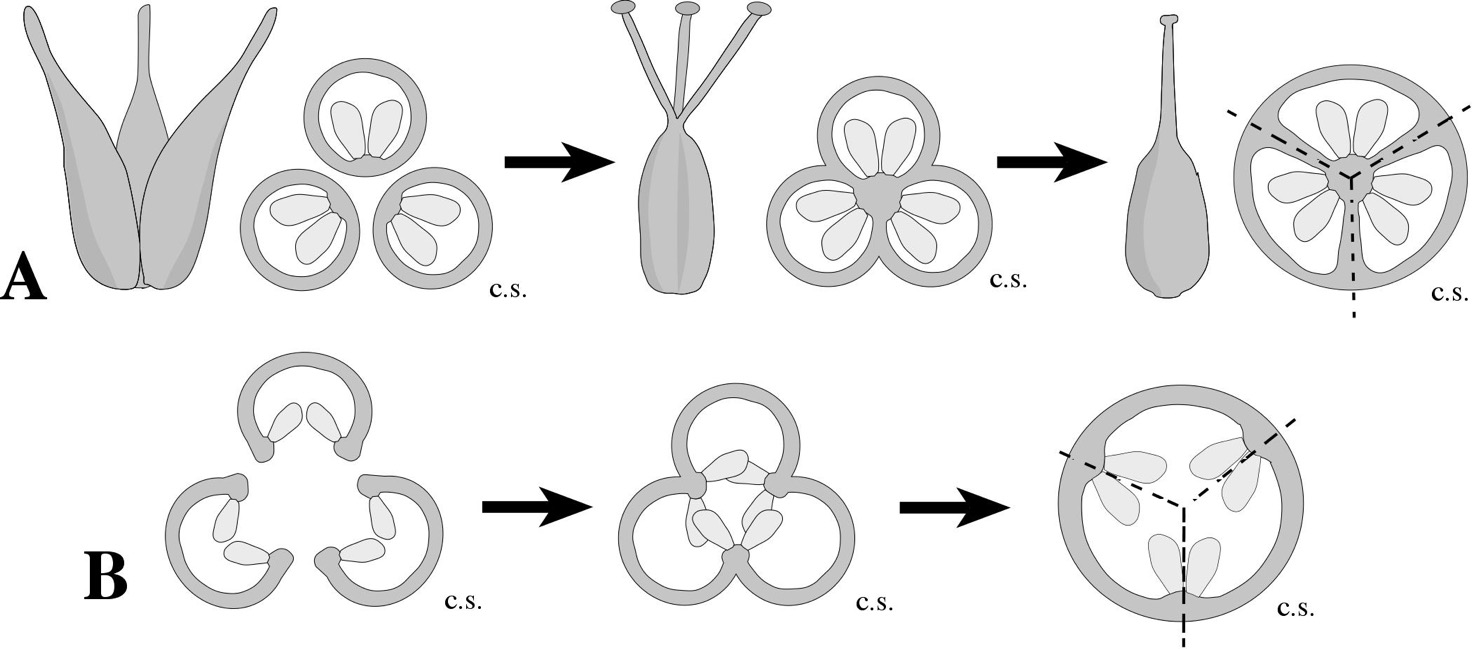 Gynoecial Fusion:
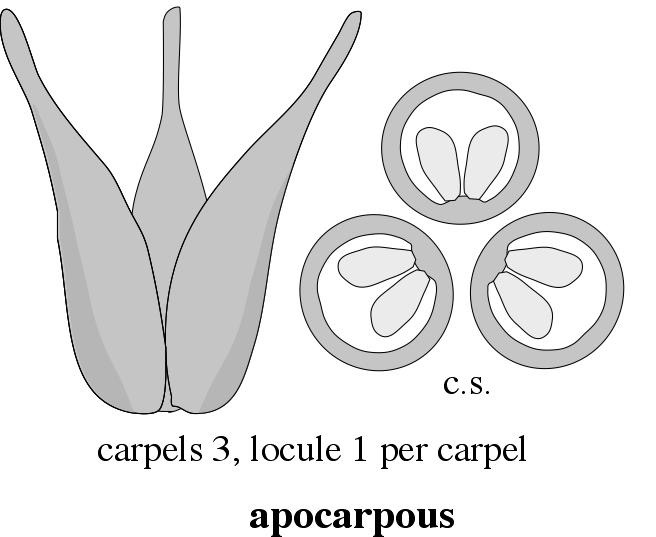 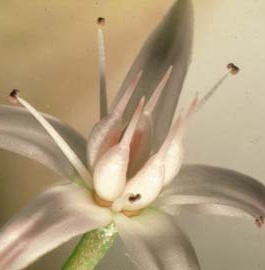 Crassula argentea   Crassulaceae
Gynoecial Fusion:
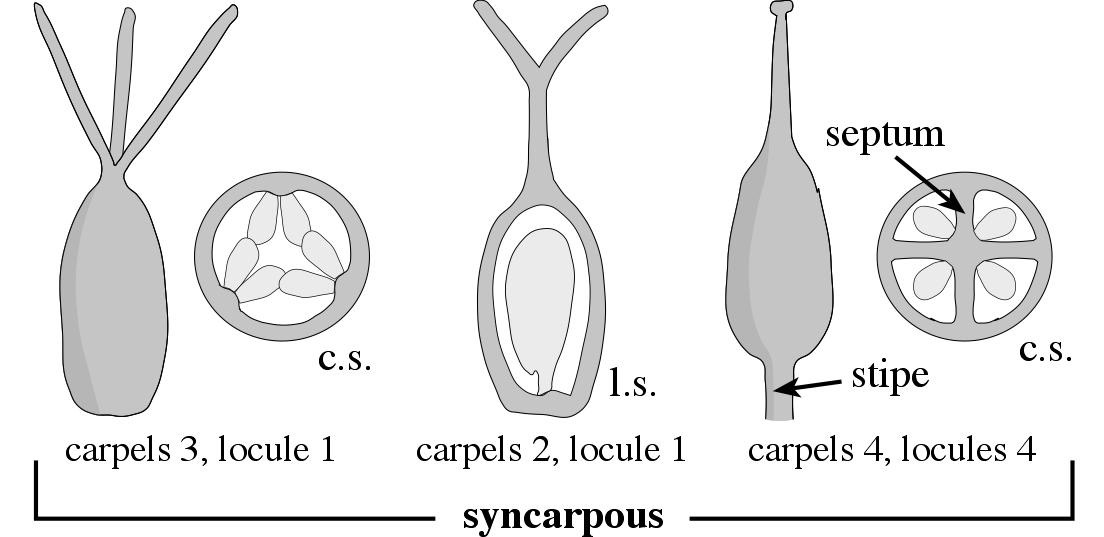 Gynoecial Fusion:
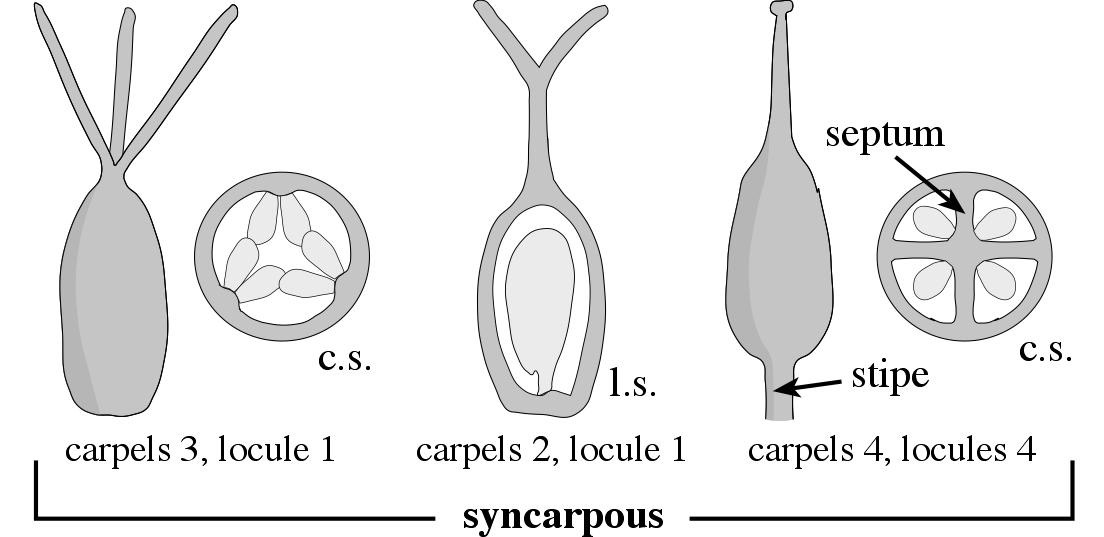 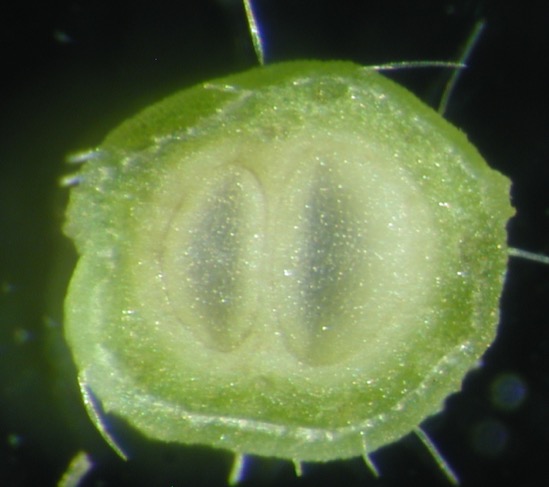 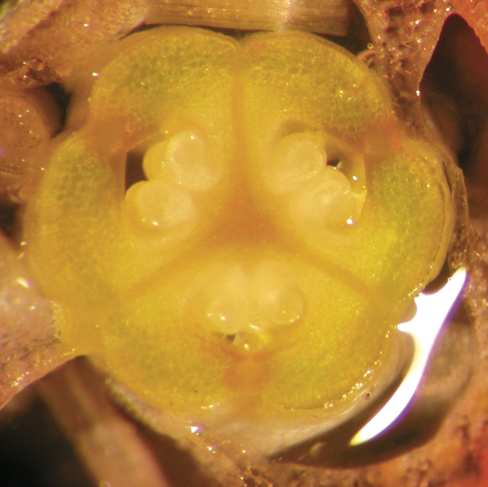 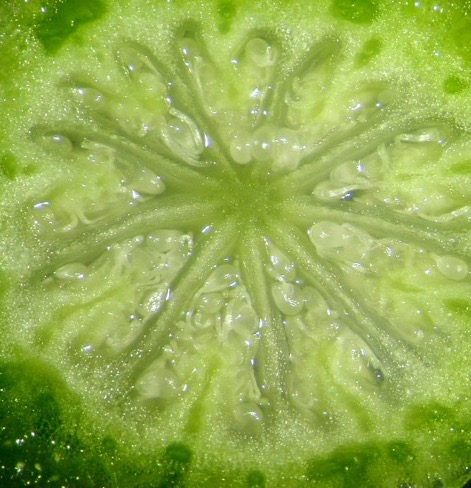 Gynoecial Fusion:
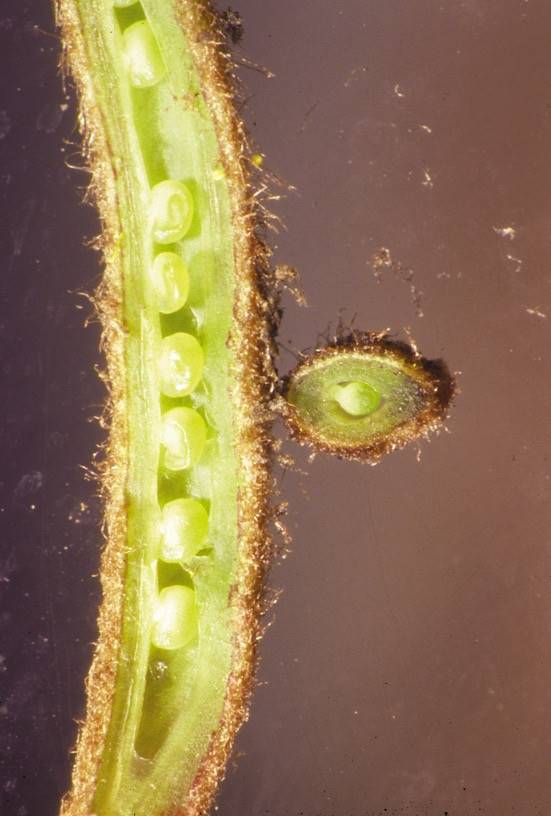 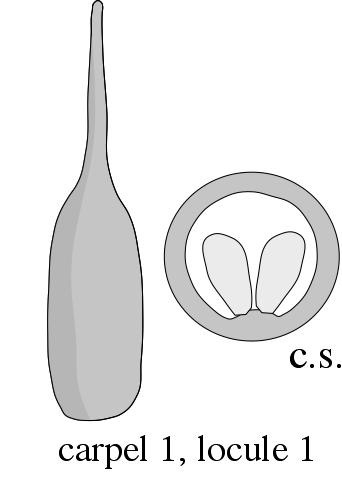 unicarpellous
Erythrina caffra   Fabaceae
Placentation
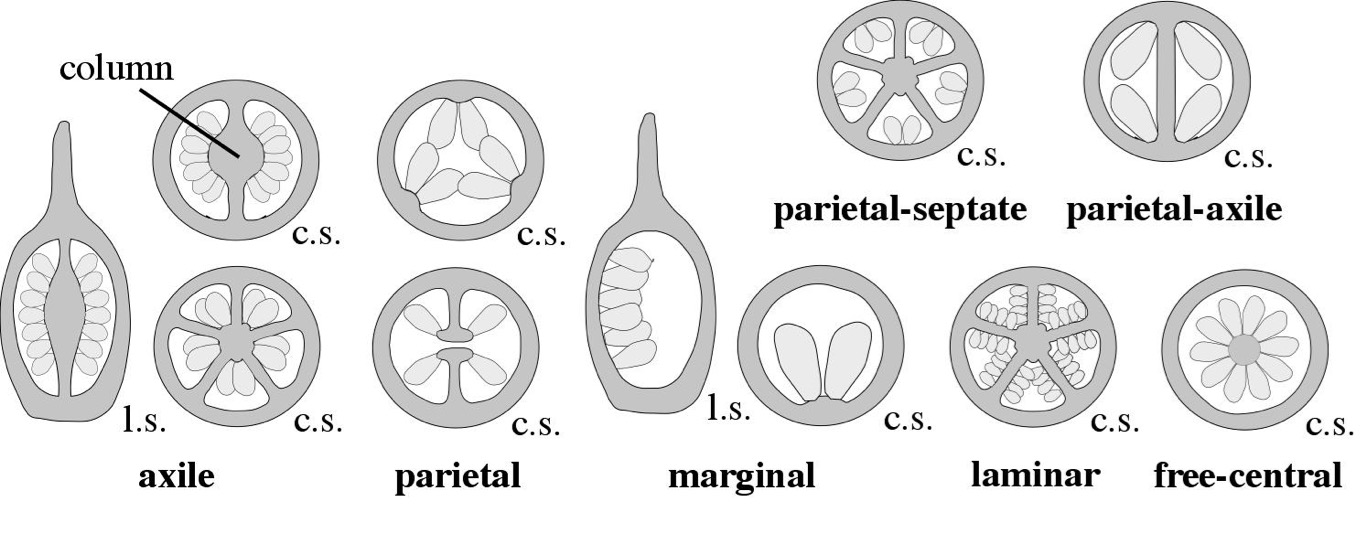 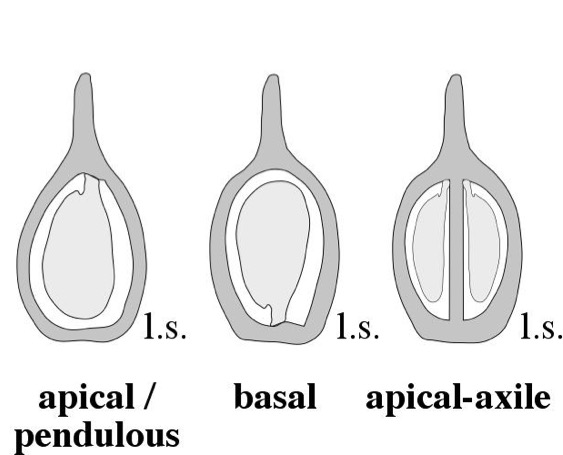 Placentation
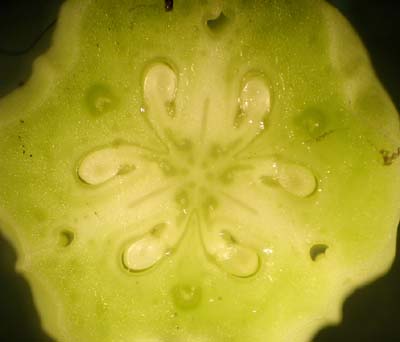 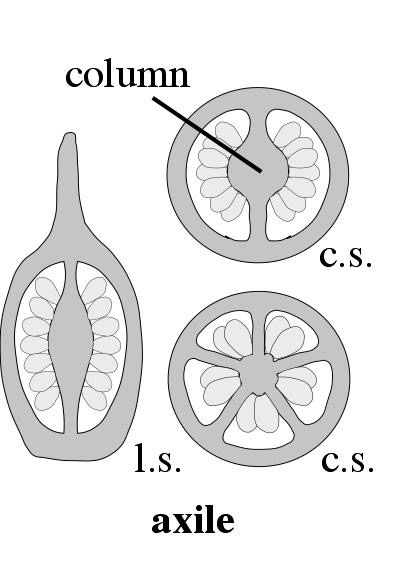 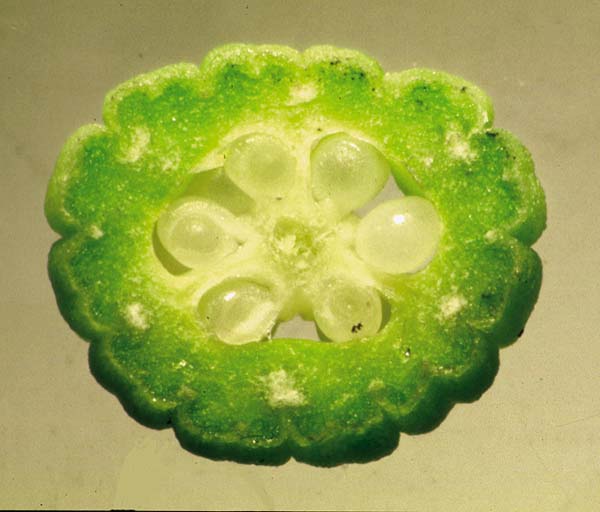 Placentation
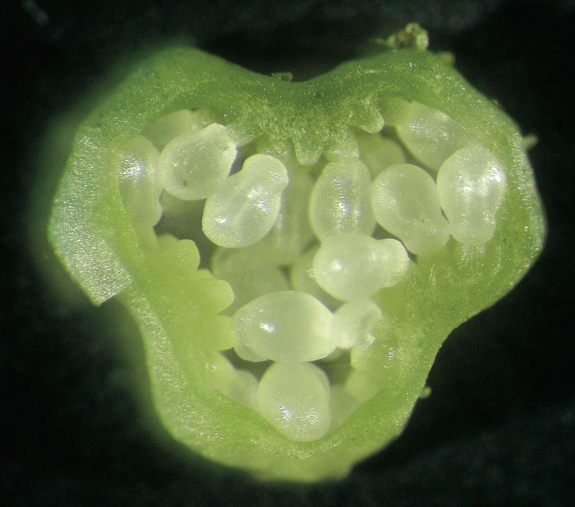 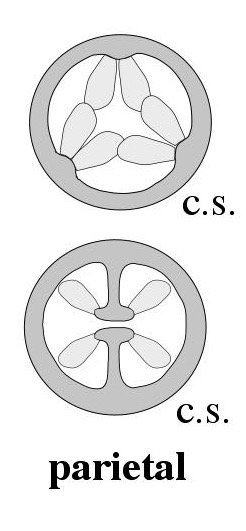 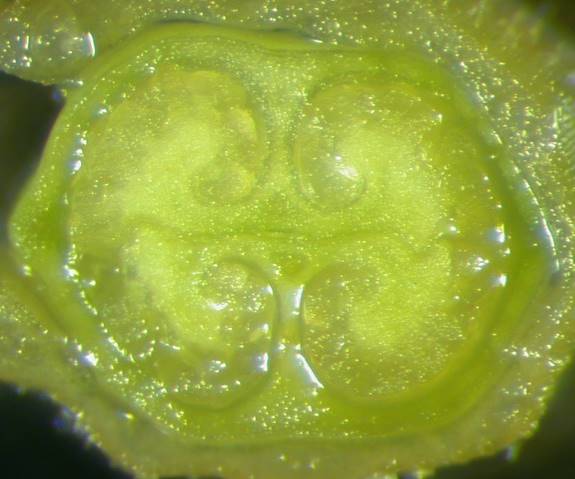 Placentation
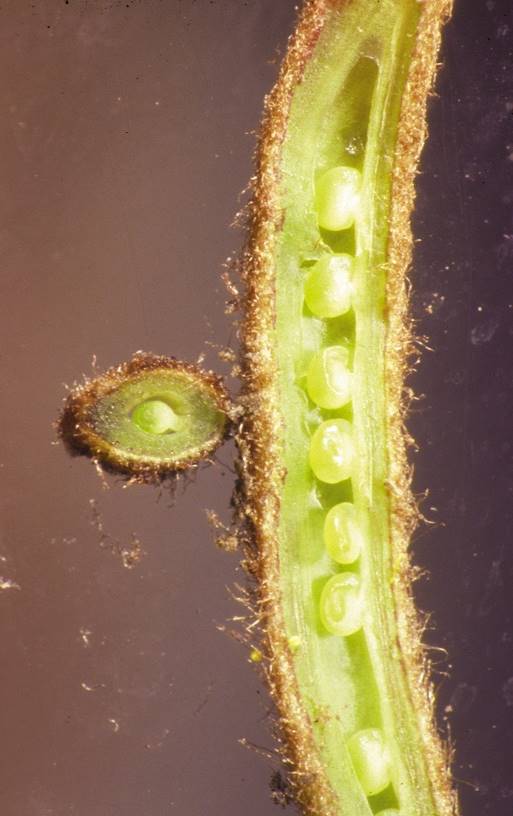 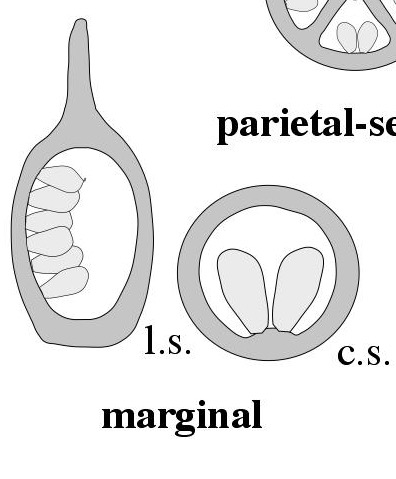 Placentation
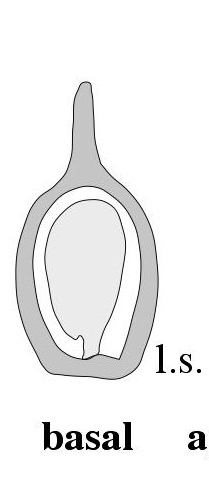 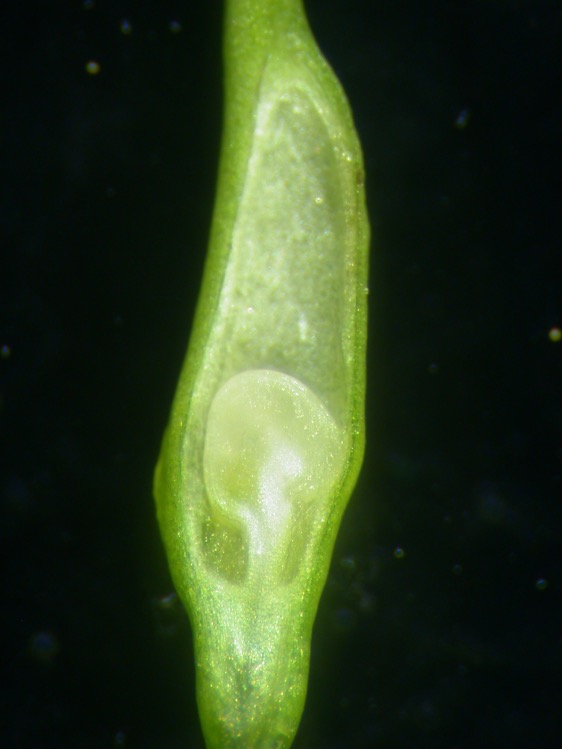 Placentation
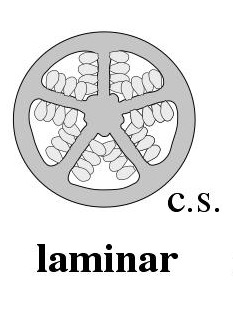 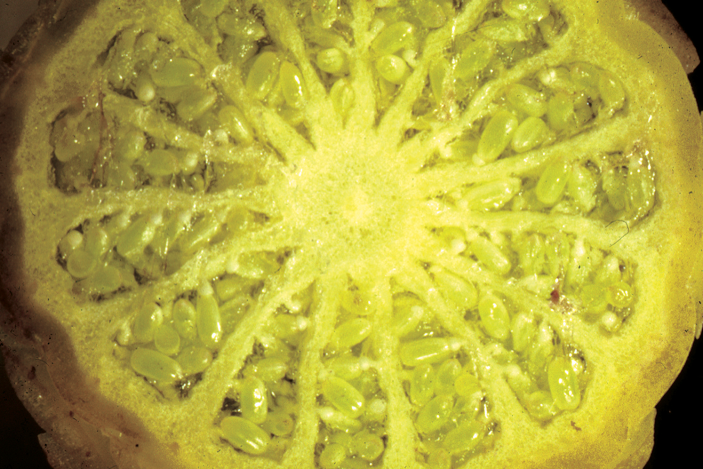 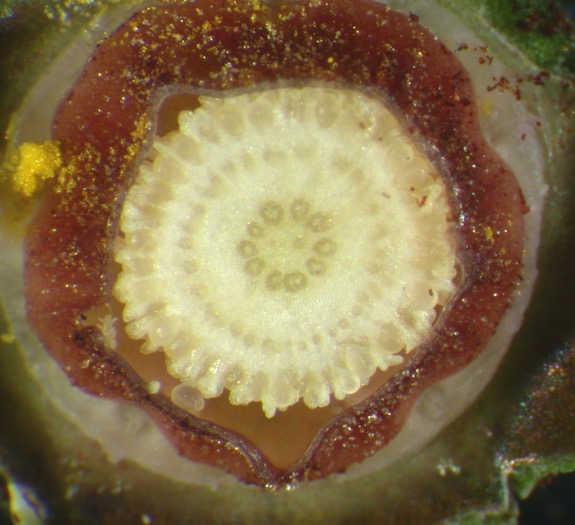 Placentation
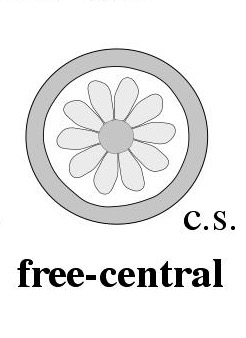 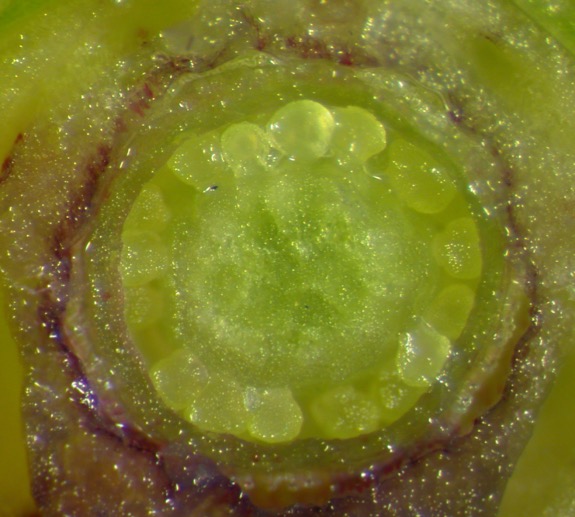 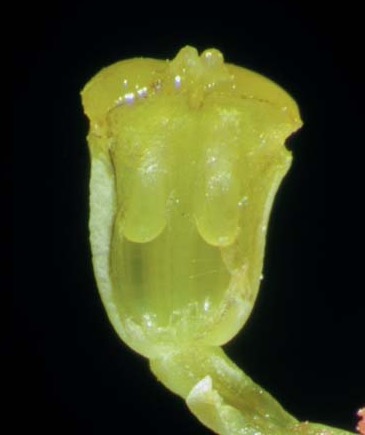 Placentation
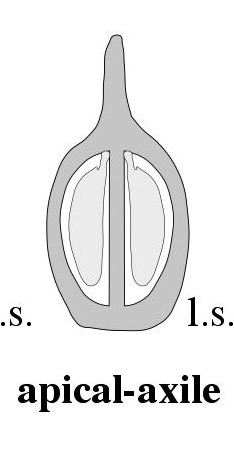 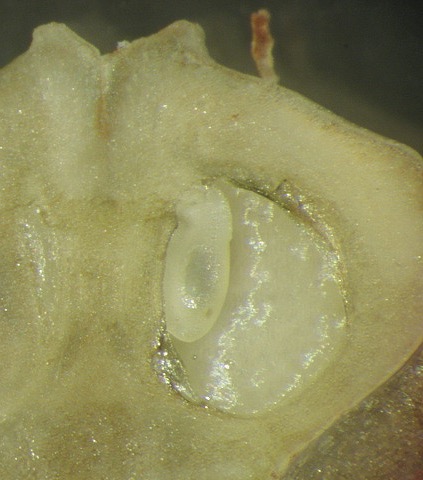 Placentation
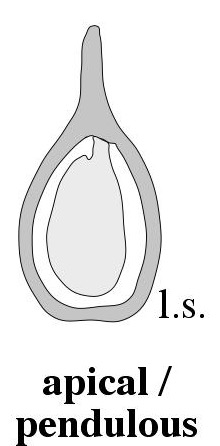 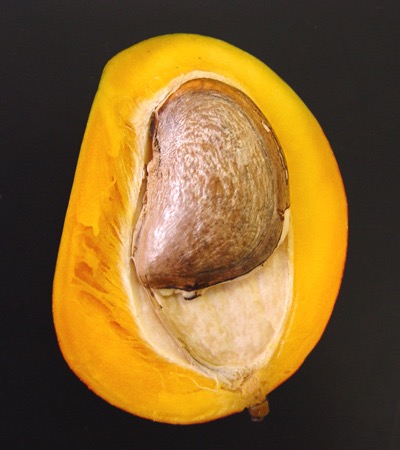 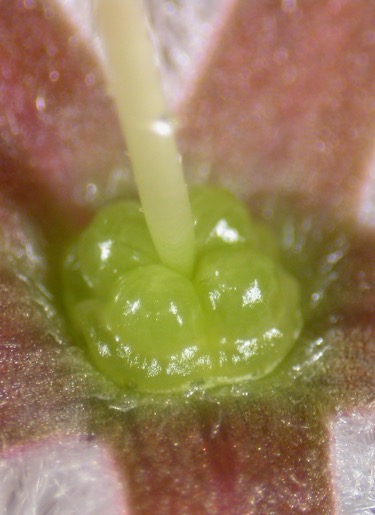 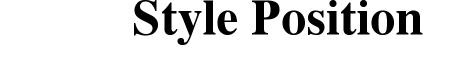 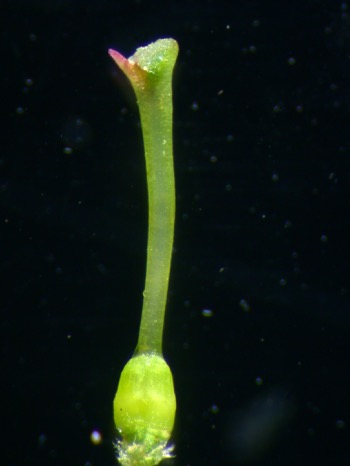 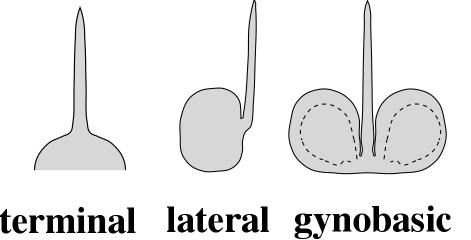 Borago officinalis
Boraginaceae
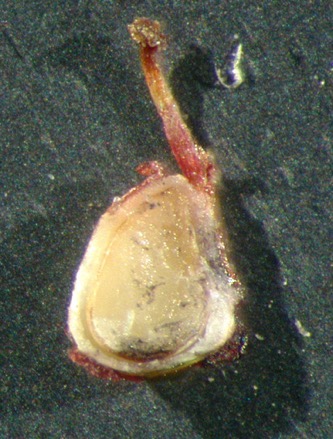 Verbena rigida
Verbenaceae
Fragaria sp.
Rosaceae
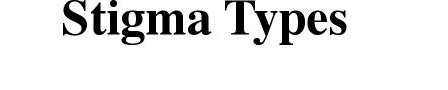 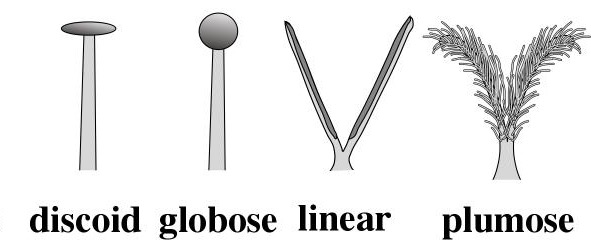 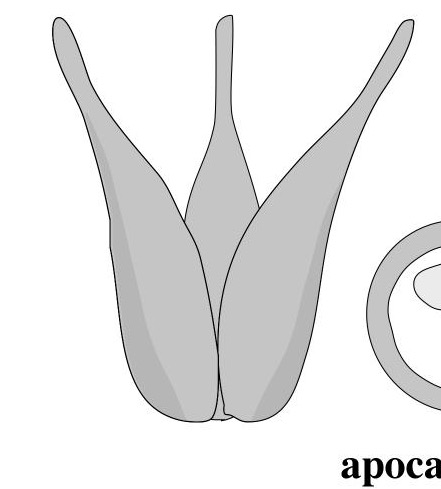 Carpel number:

= number of pistils (if > 1 pistil)
Carpels 3 (pistils 3)
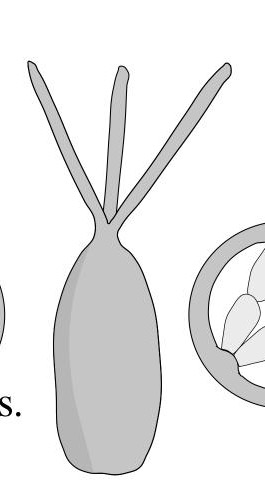 Carpel number:

(if 1 pistil) = number of styles (if > 1 style)
Carpels 3 (styles 3)
Carpel number:

(if 1 style) = number of locules (if > 1)
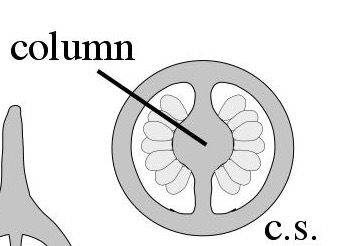 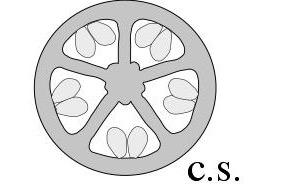 Carpels 5 (locules 5)
Carpels 2 (locules 2)
Carpel number:

(if 1 locule) = number of placentae
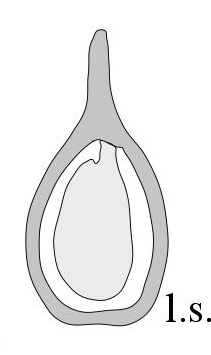 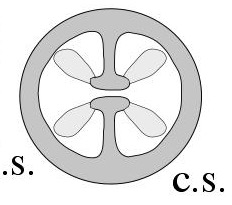 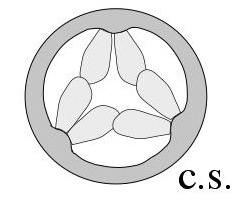 Carpels 2 (placentae 2)
Carpels 3 (placentae 3)
Carpel 1 (placenta 1)
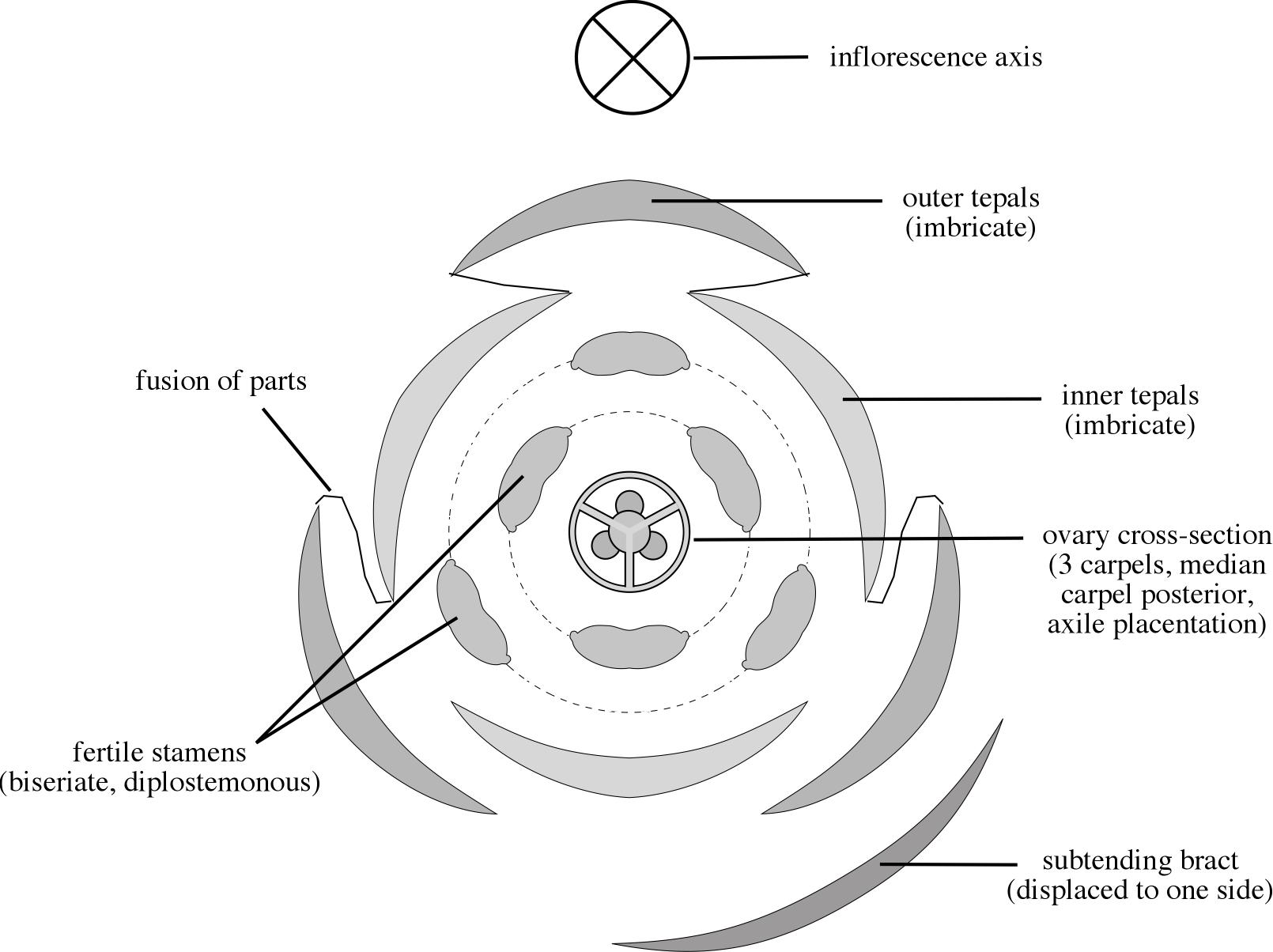 FLORAL DIAGRAMS
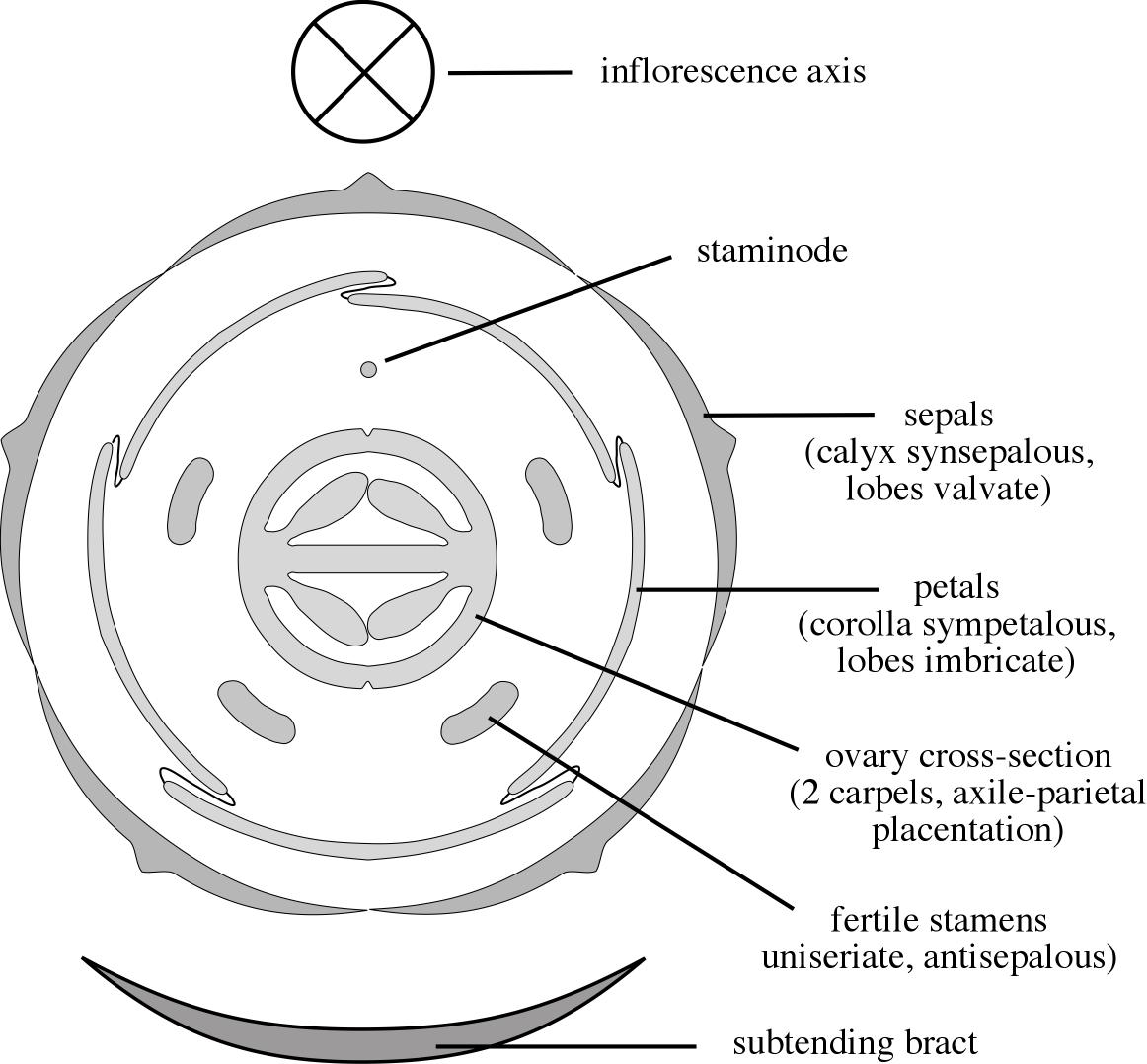 Inflorescence:

A collection or aggregation of flowers
Boundaries defined by vegetative leaves below
(not always clear what the boundaries are)
Inflorescence position:

Terminal - develops from apical meristem of primary shoot or of an extended lateral branch, with vegetative leaves.

Axillary - develops from axillary bud of a vegetative leaf, does not develop into an extended branch system.
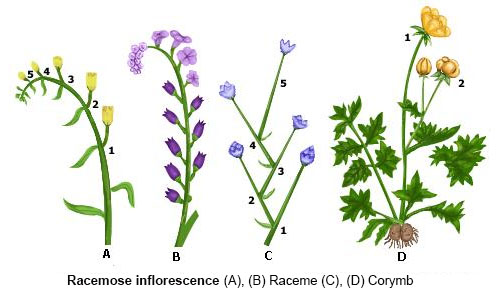 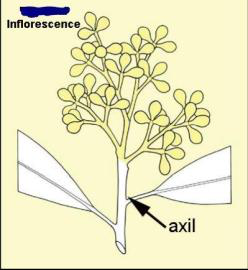 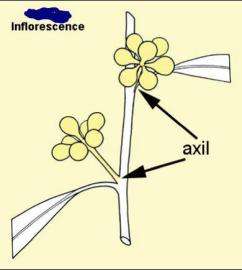 Inflorescence parts:

Peduncle  -  stalk of inflorescence
Inflorescence axes  -  branches of inflorescence
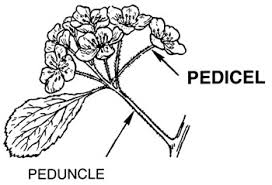 Inflorescence parts:
Bract
   Flower bract  -  subtends individual flower
   Inflorescence bract  -  subtends entire inflorescence or an inflorescence axis.
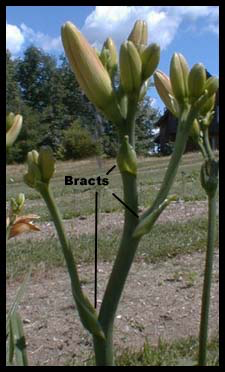 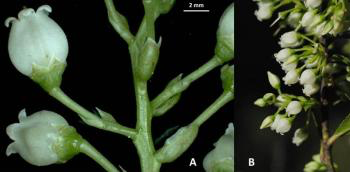 Inflorescence parts:

Involucre  -  group of inflorescence bracts          subtending entire inflorescence, e.g., in          compound umbel of Apiaceae,          head of Asteraceae
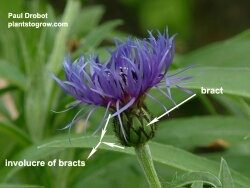 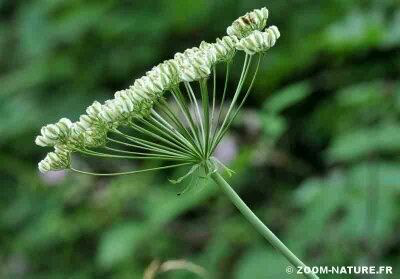 Inflorescence parts:
Spathe  -  specialized single inflorescence bract          that subtends entire inflor., e.g.,          spadix of Araceae
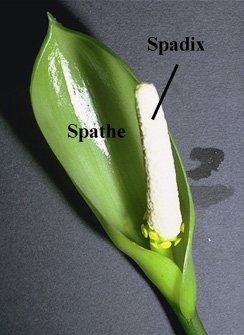 Inflorescence development:

Determinate - apical meristem of the primary inflorescence axis terminates in a flower; typically, the terminal flower matures first, with subsequent maturation occurring from apex to base

Indeterminate - apical meristem of the primary inflorescence axis does not develop into a flower; typically, the basal flower matures first, with maturation occurring from base to apex
Cyme:

General term for a determinate inflorescence
Dichasium:
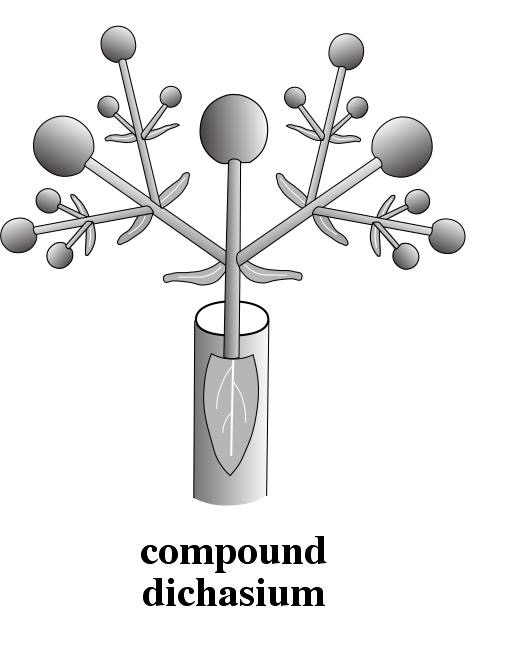 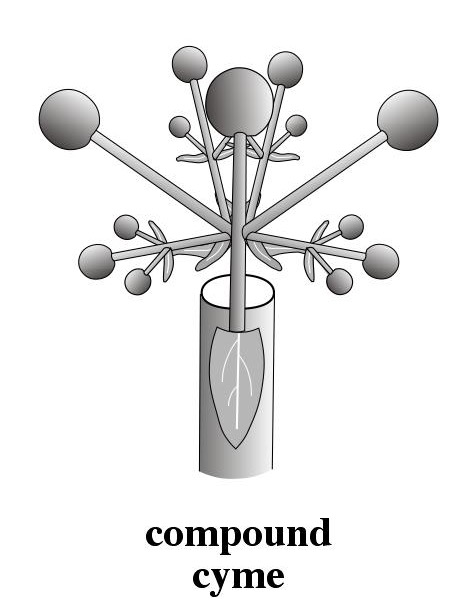 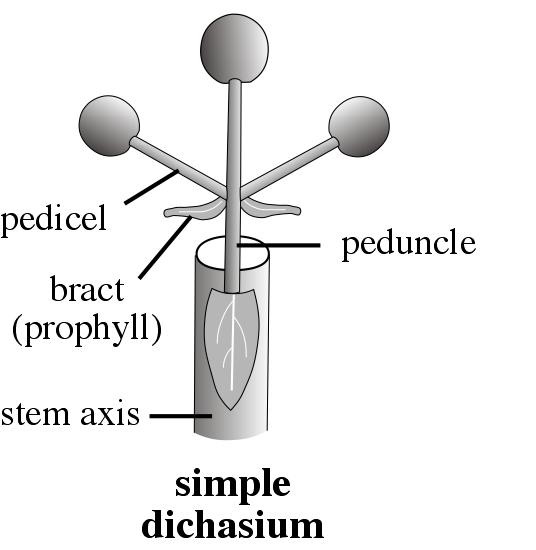 simple dichasium-a 3-flowered cyme, with a single terminal flower and two, opposite lateral flowers, the pedicels of equal length; bracts typically subtend the two lateral flowers, although they may be absent
compound dichasium-a many flowered cyme of repeatedly branching, simple dichasia units, the branches typically decussately arranged, thus in multiple planes
compound cyme-a branched cyme, similar to a
compound dichasium but lacking a consistent dichasial branching pattern. Some have the same branching pattern as a compound dichasium but with certain internodal axes reduced or missing, appearing more congested
Monochasium 
- a cyme that develops along one axis only
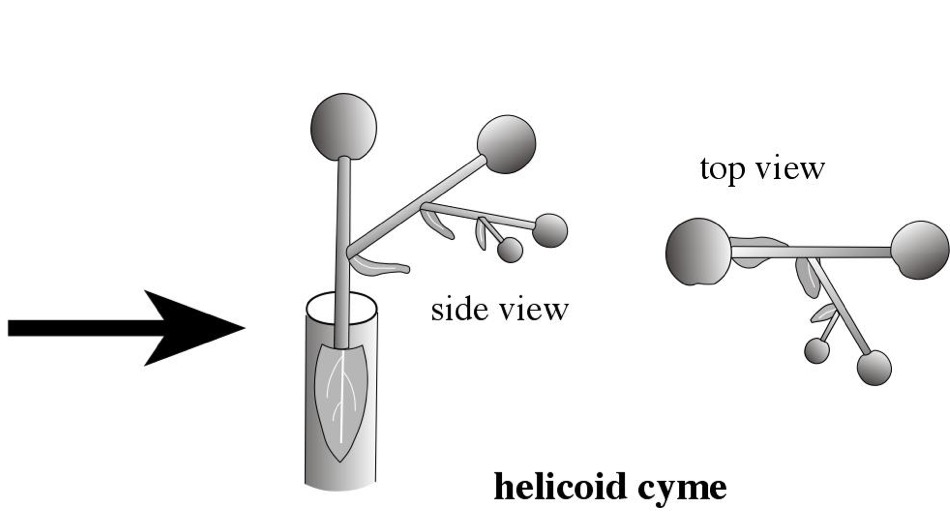 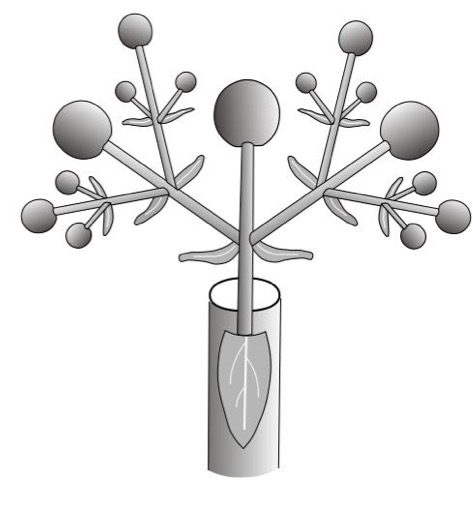 X
X
X
helicoid cyme (bostryx)-a monochasium in which the axes develop on only one side of each sequential axis, appearing coiled at least early in development
Monochasium 
- a cyme that develops along one axis only
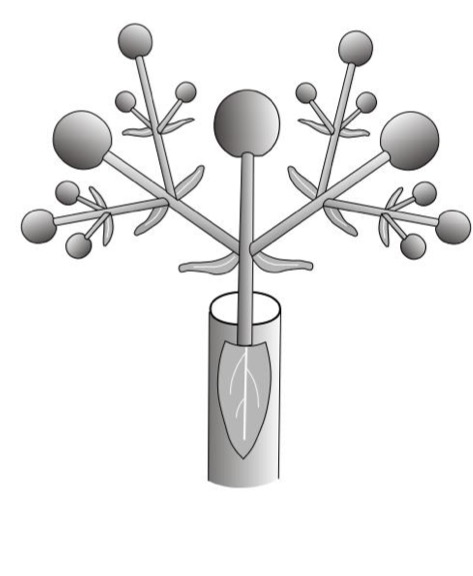 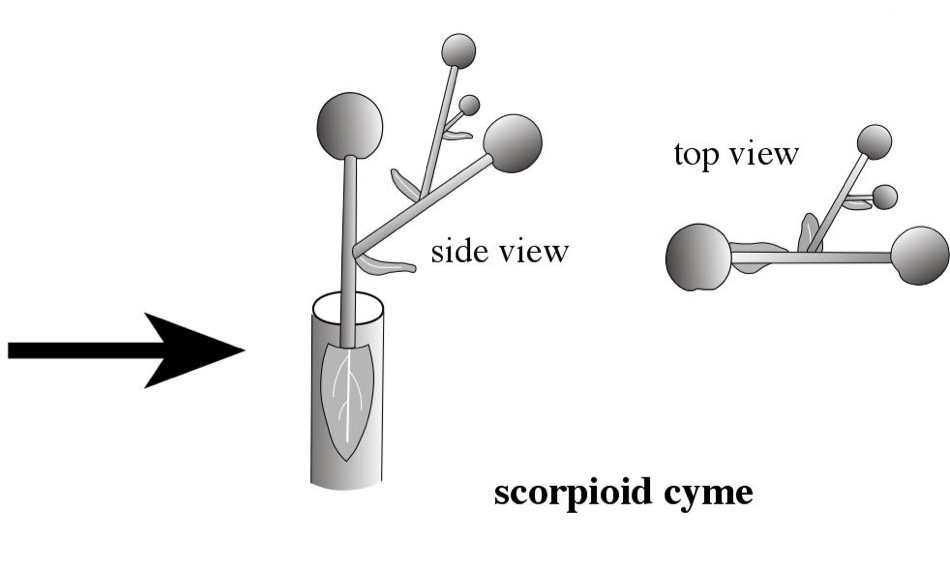 X
X
X
scorpioid cyme (cincinnus)-a monochasium in which the branches develop on alternating sides of each sequential axis, typically resulting in a geniculate (zig-zag) structure, which can also be coiled (circinate)
Monochasium 
- a cyme that develops along one axis only
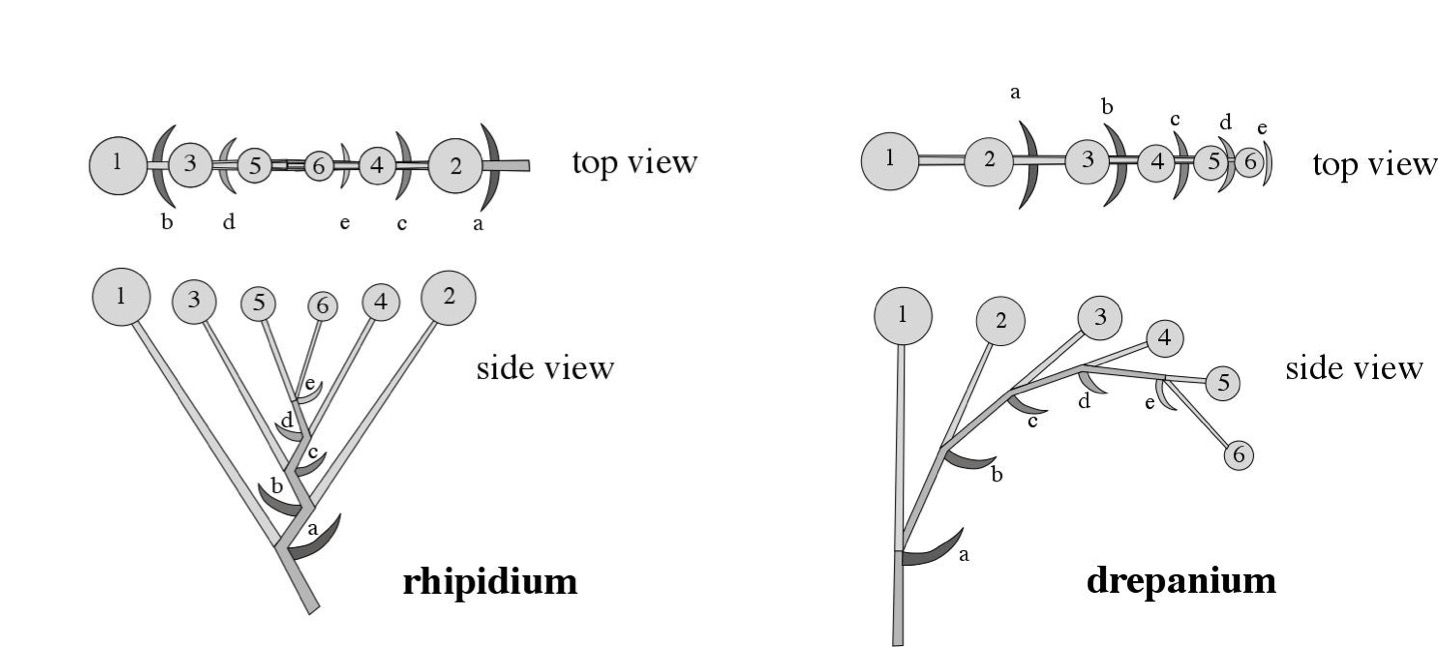 rhipidium-a monochasium in which the branches develop on alternating sides of each sequential axis; like scorpioid cymes, rhipidia typically have a geniculate (zig-zag) appearance.
(Rhipidia are treated as scorpioid cymes in some terminology.)
drepanium-a monochasium in which the axes develop on only one side of each sequential axis; like a helicoid cyme, drepania typically appear coiled at least early in development.
(Drepania are treated as helicoid cymes in some terminology.)
Indeterminate inflorescences- apical meristem of the primary inflorescence axis does not develop into a flower; typically, the basal flower matures first, with maturation occurring from base to apex
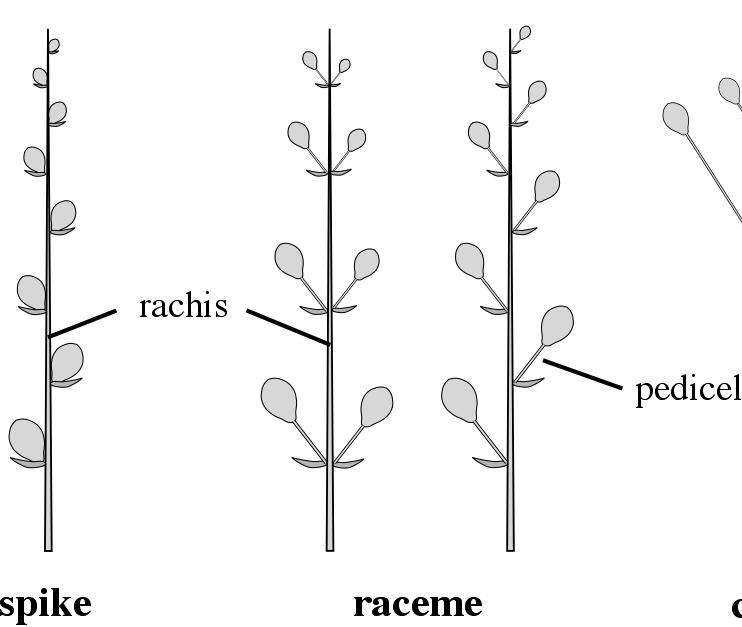 spike-an indeterminate inflorescence, consisting of a single axis bearing sessile flowers
raceme-an indeterminate inflorescence in which the single axis bears pedicellate flowers
Indeterminate inflorescences- apical meristem of the primary inflorescence axis does not develop into a flower; typically, the basal flower matures first, with maturation occurring from base to apex
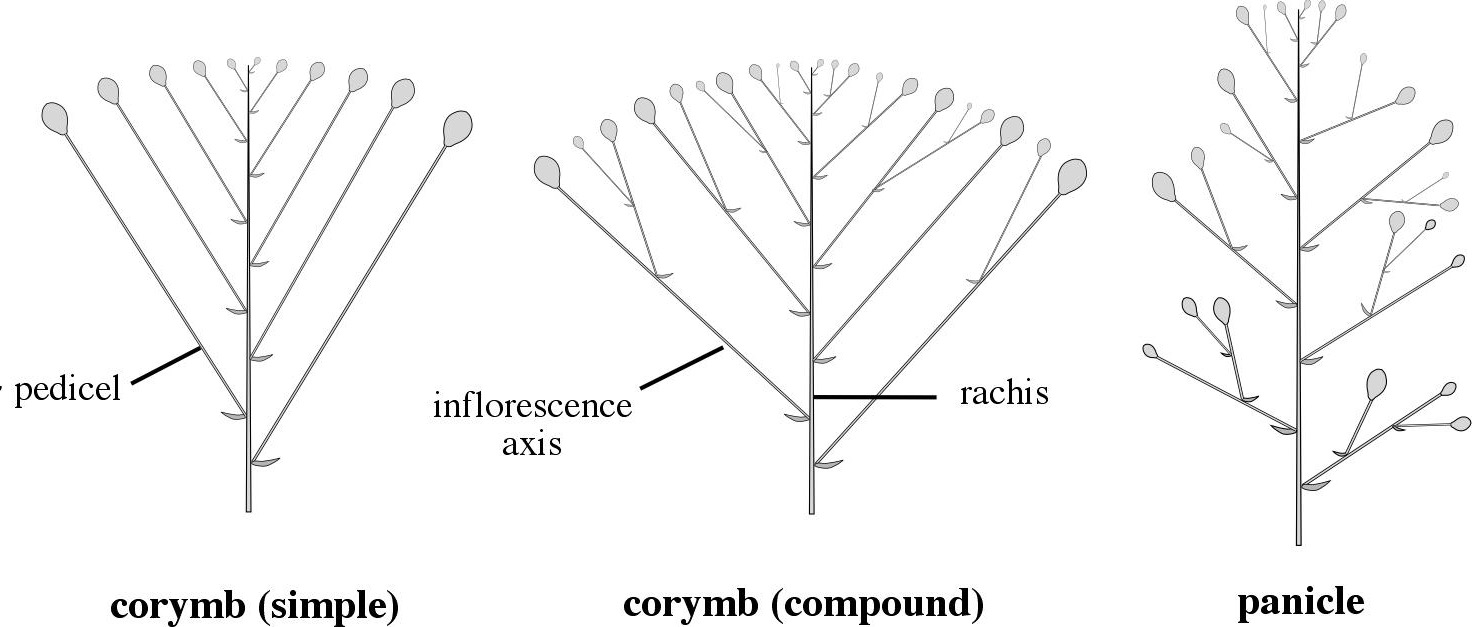 corymb (compound)-an indeterminate
inflorescence consisting of a single axis bearing branched, lateral axes, the flowers collectively flat-topped or convex
panicle-a branched raceme, defined as an indeterminate inflorescence having several branched axes bearing pedicellate flowers
corymb (simple)-an indeterminate
inflorescence consisting of a single axis bearing pedicels, the flowers collectively flat-topped or convex
Indeterminate inflorescences:
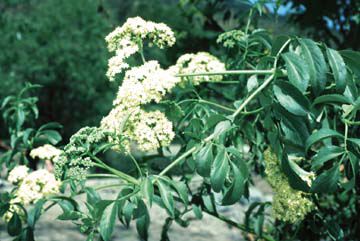 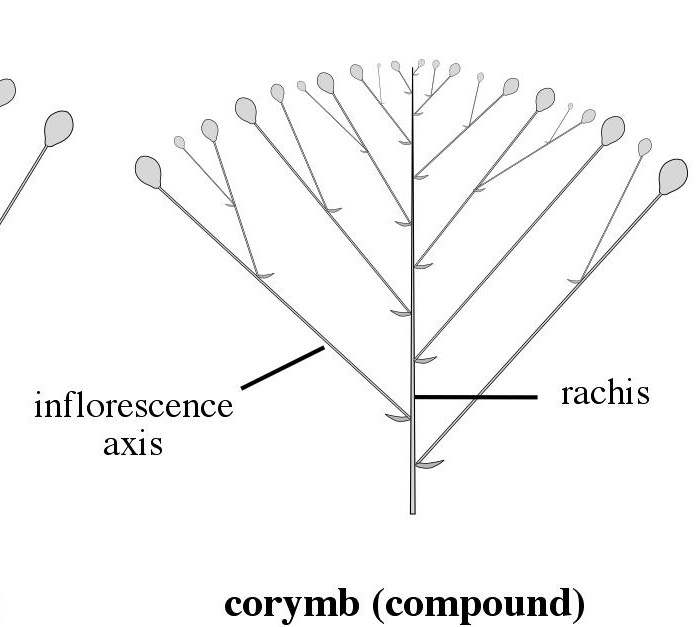 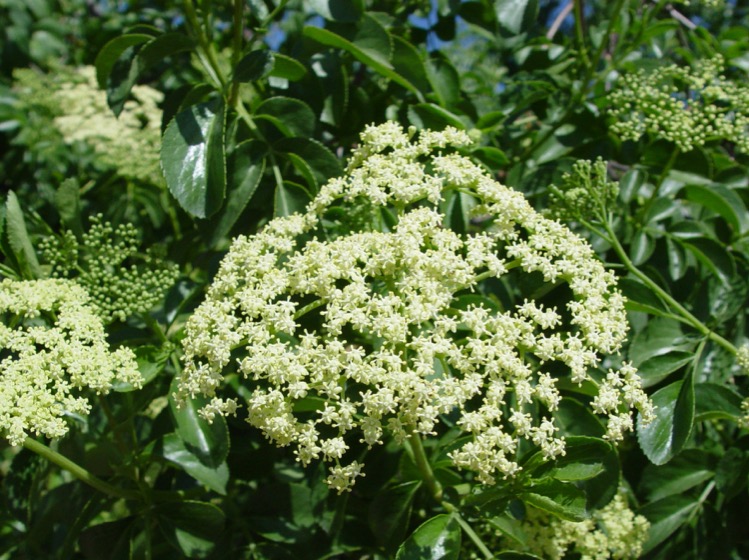 Sambucus nigra L. subsp. caerulea (Raf.) Bolli
Indeterminate or Determinate inflorescences:
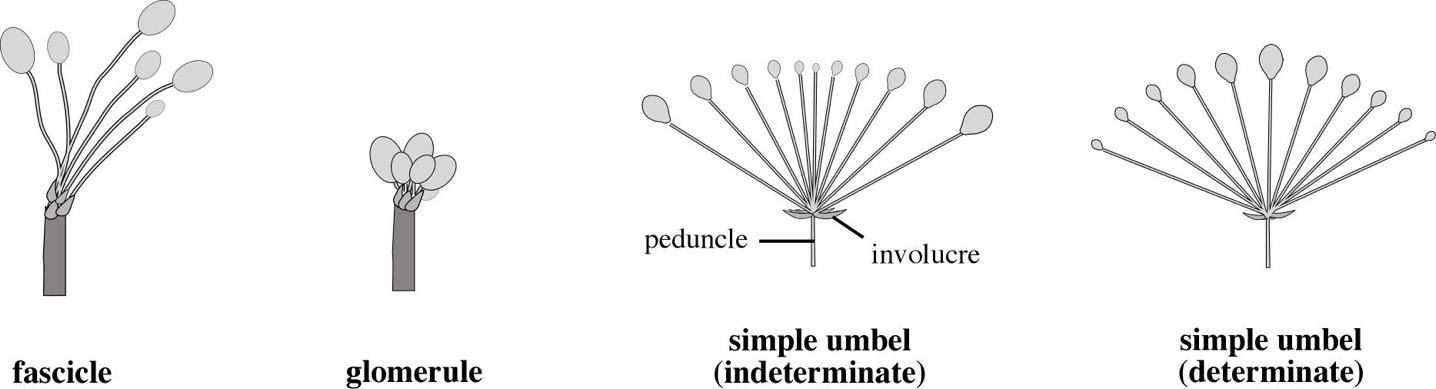 simple umbel(determinate)-
simple umbel(indeterminate)-a flat-topped or convex inflorescence with pedicels attached at one point to a peduncle; indeterminate if the flowers mature from outside to center
simple umbel(determinate)-a flat-topped or convex inflorescence with pedicels attached at one point to a peduncle; determinate if the flowers mature from center to outside
fascicle-a racemelike or paniclelike inflorescence with pedicellate flowers in which internodes between flowers are very short
glomerule-an inflorescence of sessile or subsessile flowers in which the internodes between flowers are very short
Secondary inflorescences:
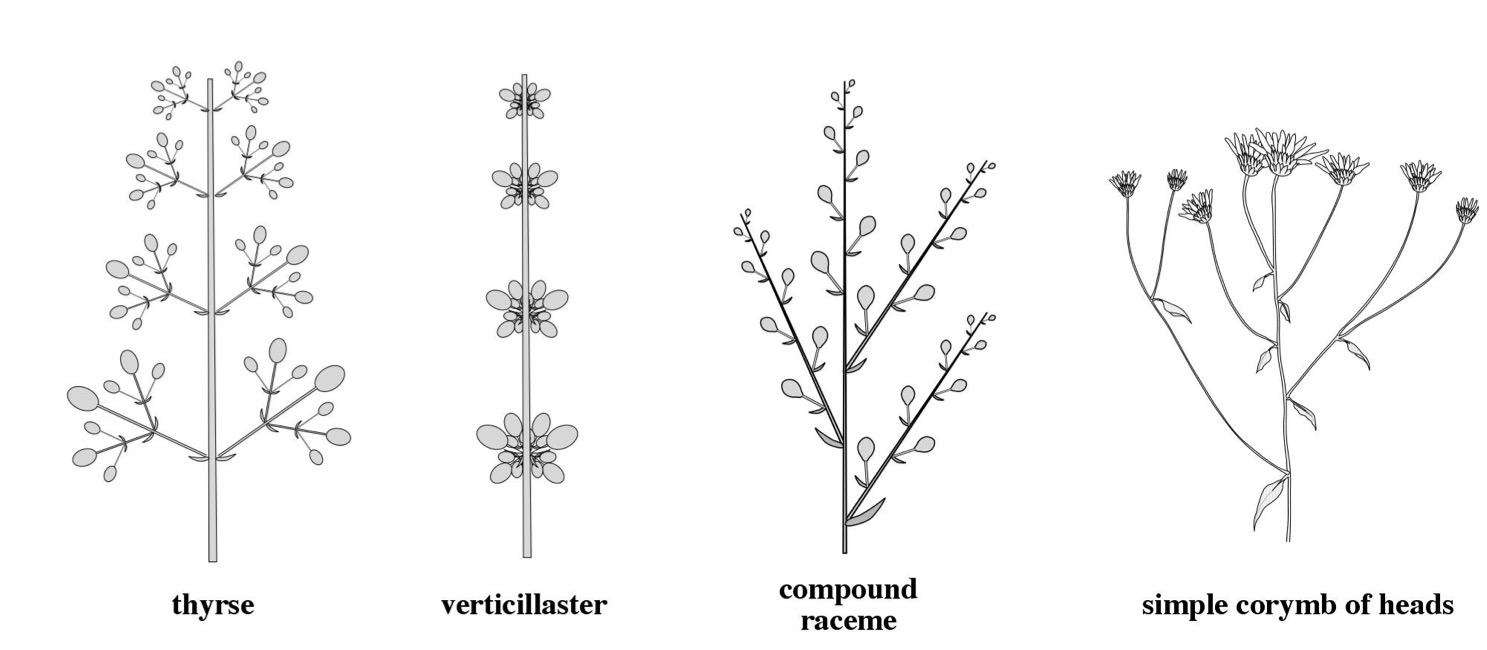 verticillaster-a “spike of
opposite cymes,” similar to a thyrse in having an indeterminate main axis but differing in that the lateral cymes  have very reduced to absent internodal axes and pedicels, giving a congested appearance
thyrse-a raceme of cymes, in which the main axis is indeterminate but the opposite, lateral, unit inflorescences are pedicellate cymes, typically either simple dichasia, compound dichasia, or compound cymes, occasionally monochasial cymes.
compound raceme-a raceme of racemes; a central axis bearing raceme unit inflorescences
corymb of heads-a corymb-like inflorescence bearing heads instead of individual flowers
Secondary inflorescences:
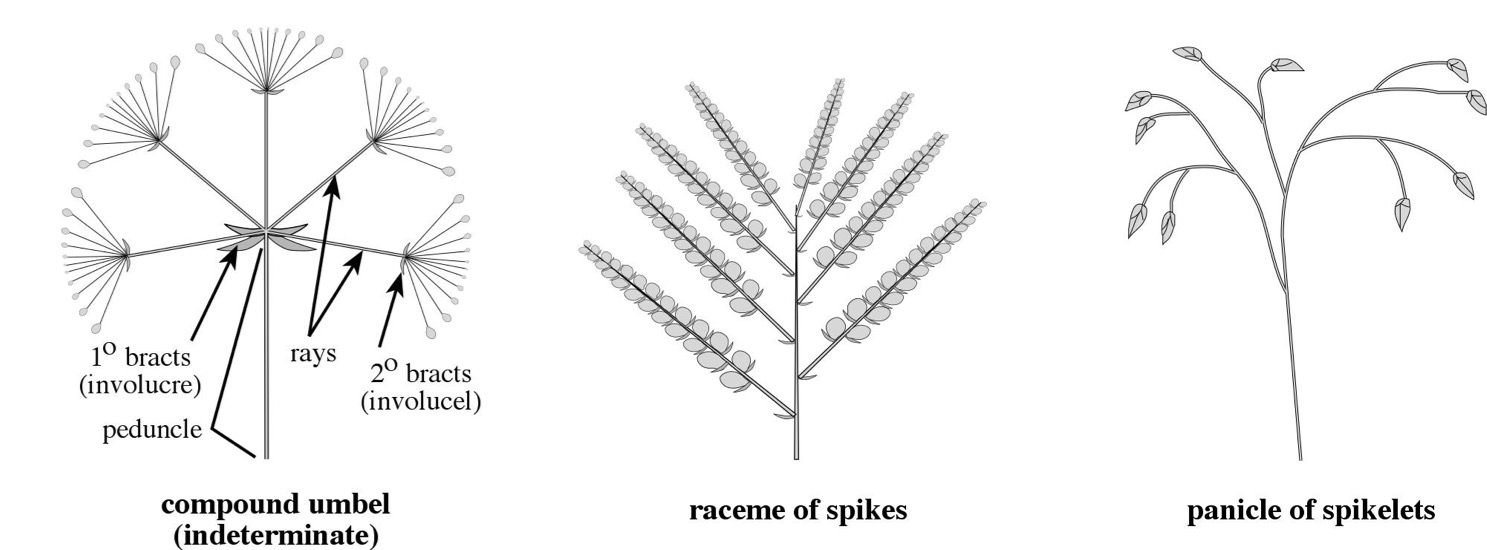 compound umbel(indeterminate)-an umbel of umbels; a secondary inflorescence in which the peduncle bears secondary axes called rays that are attached at one point plus unit, simple umbels attached at the tip of the
rays, as in many Apiaceae
raceme of spikes-a secondary inflorescence in which a central axis bears several spike unit inflorescences
panicle of spikelets-a secondary inflorescence in which a panicl—like stem axes bear spikelets instead of flowers
Specialized inflorescences:
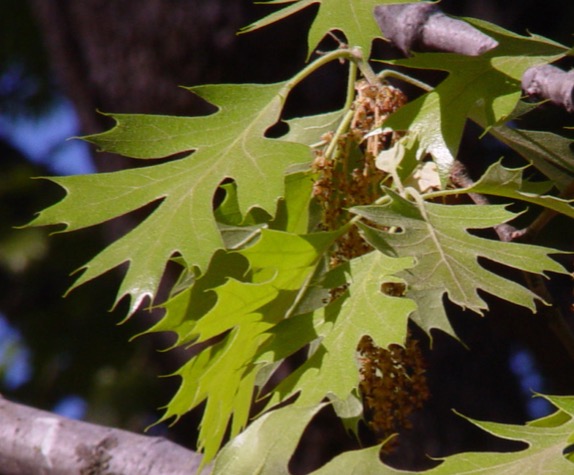 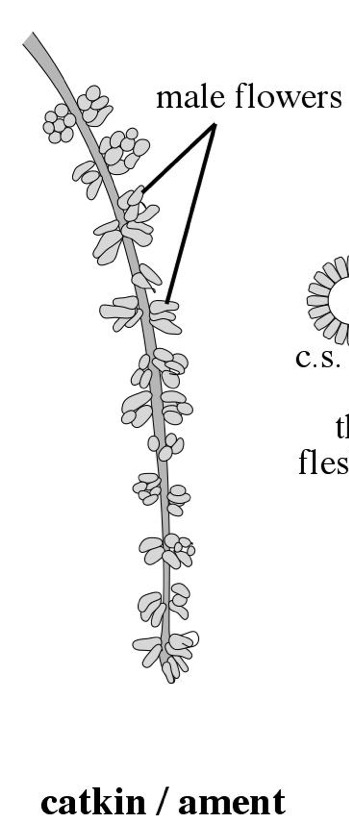 Quercus kelloggii   Fagaceae
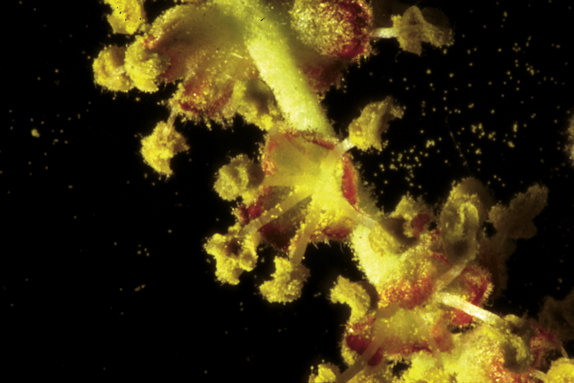 male
flower
catkin/ament-a unisexual, typically male spike or elongate axis that falls as a unit after flowering or fruiting, as in Quercus, Salix
Quercus suber   Fagaceae
Specialized inflorescences:
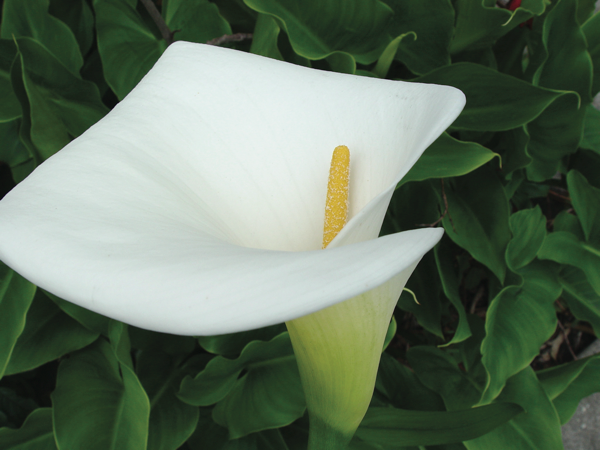 spathe
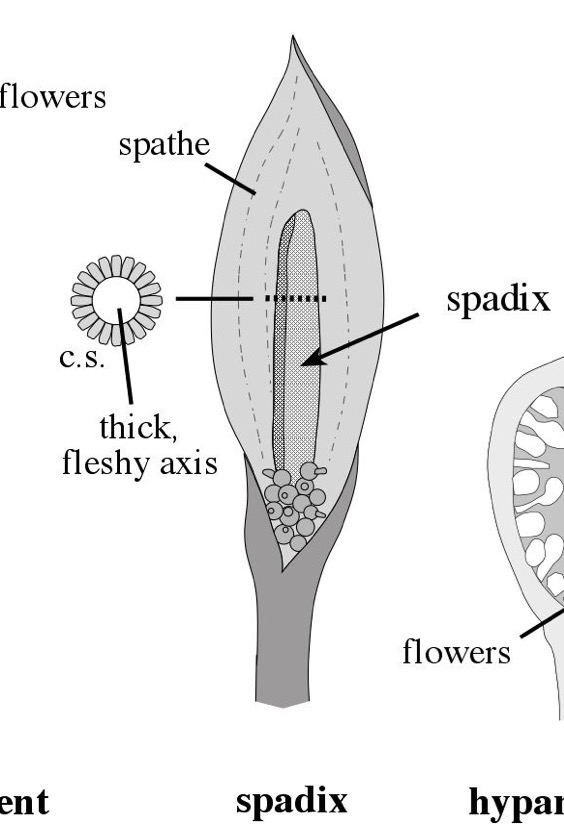 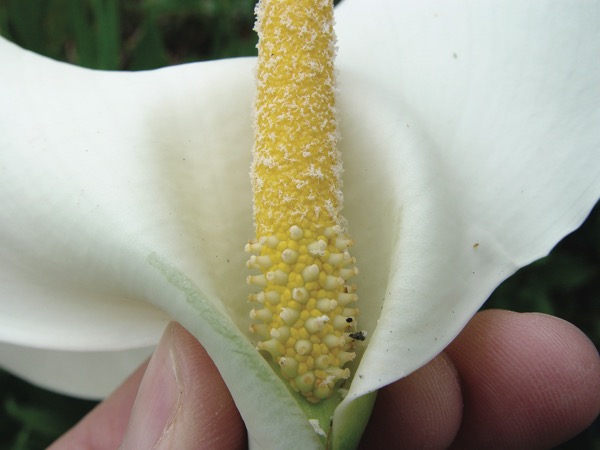 spadix
spadix-a spike with a thickened or fleshy
central axis, typically with congested flowers and usually subtended by a spathe, as in the Araceae
Zantedeschia aethiopica    Araceae
Specialized inflorescences:
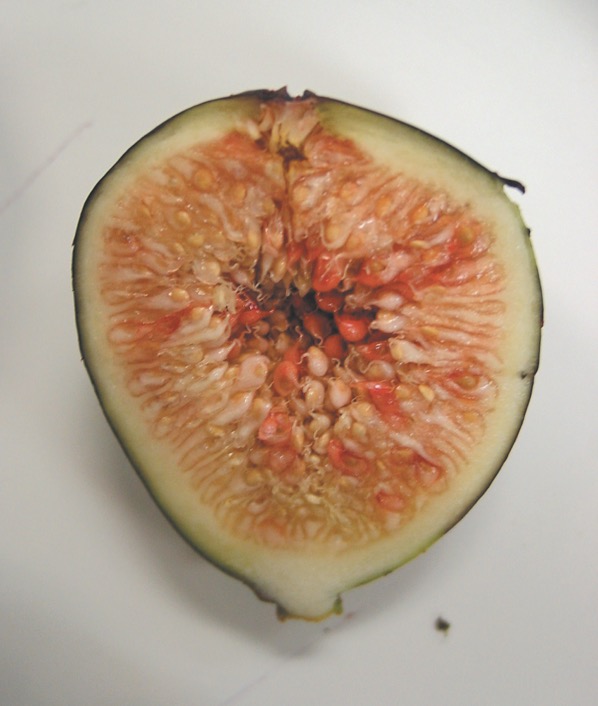 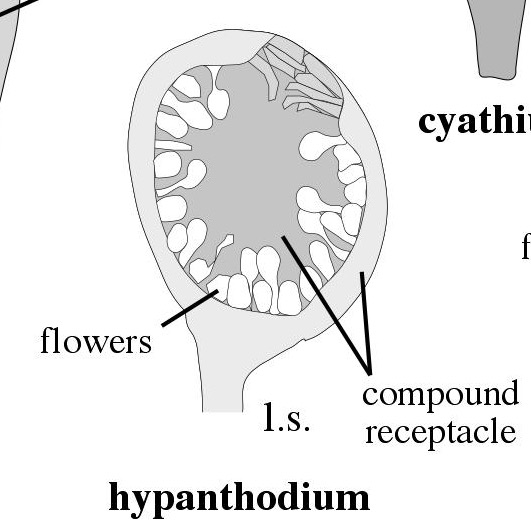 compound
receptacle
hypanthodium-an inflorescence bearing numerous flowers on the inside of a convex or involuted compound receptacle, as in Ficus
Ficus rubiginosa   Moraceae
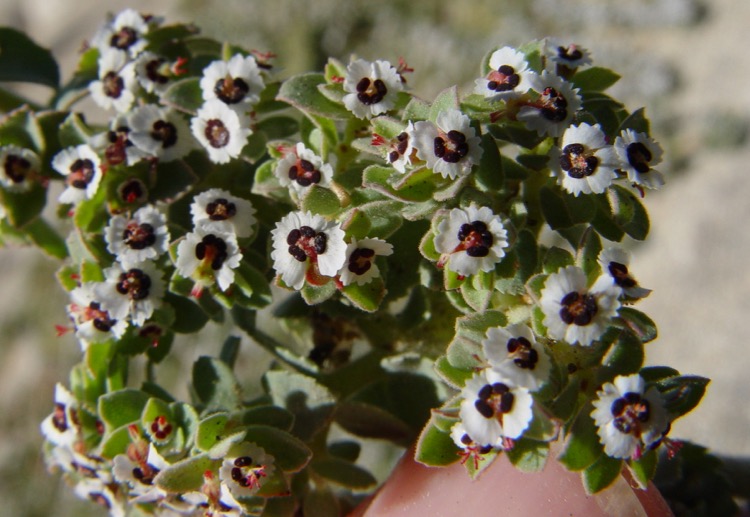 Specialized inflorescences:
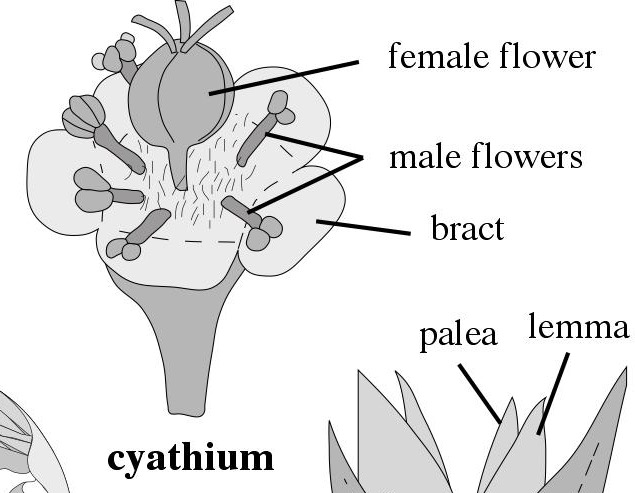 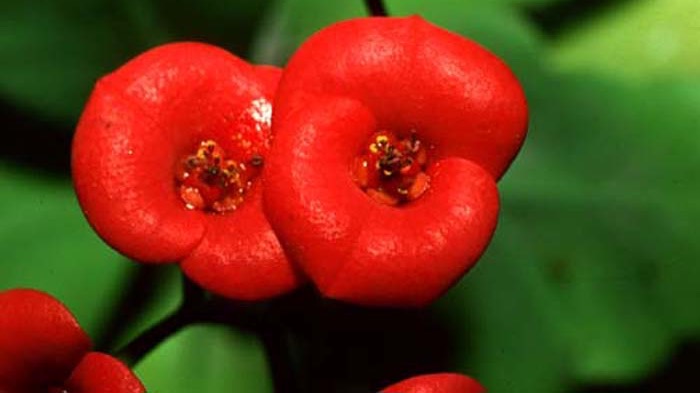 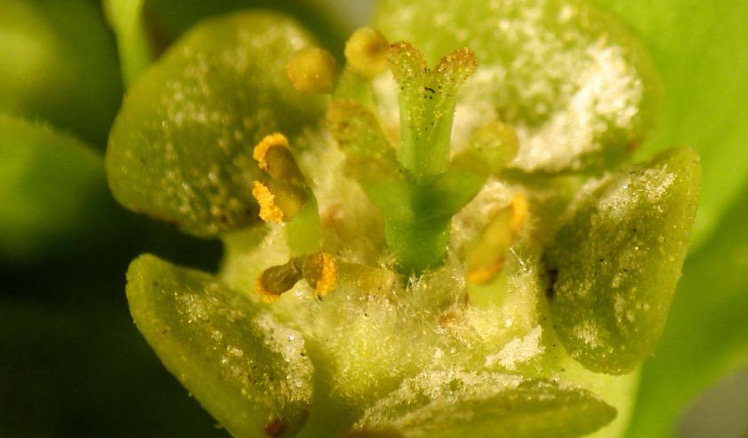 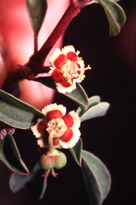 cyathium-an inflorescence bearing
small, unisexual flowers and subtended by an involucre (frequently with petaloid glands), the entire inflorescence resembling a single flower, as in Euphorbia and relatives
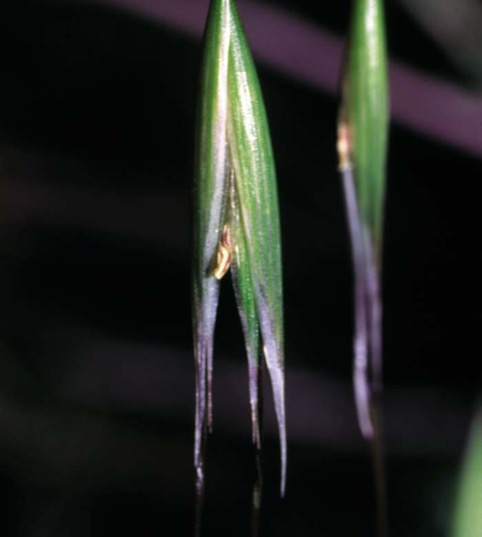 Specialized inflorescences:
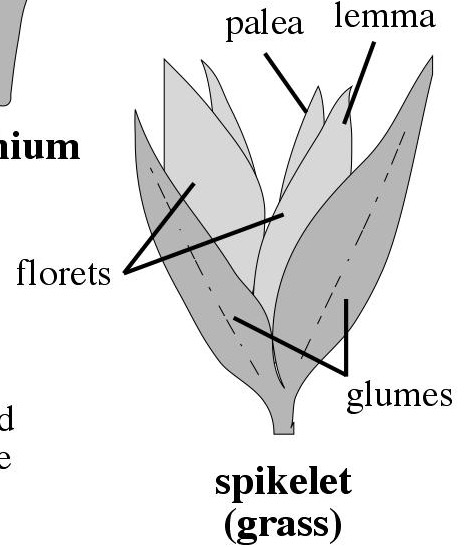 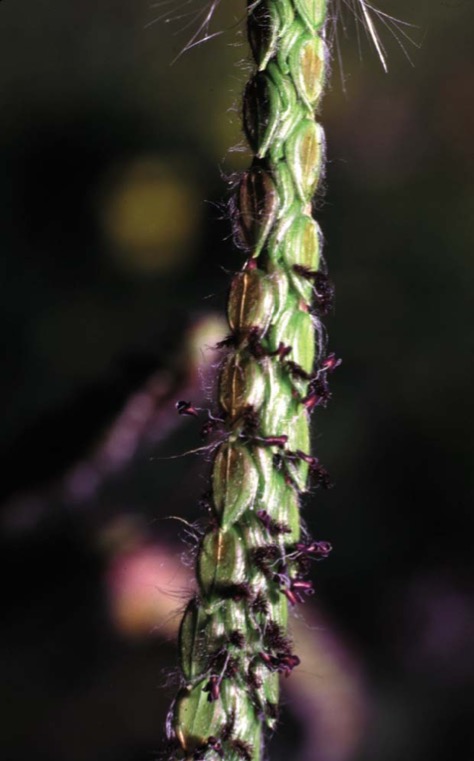 spikelet (grass)-literally means a “small spike” and refers to the basic inflorescence unit in the Cyperaceae, the sedges, and Poaceae, the grasses
Specialized inflorescences:
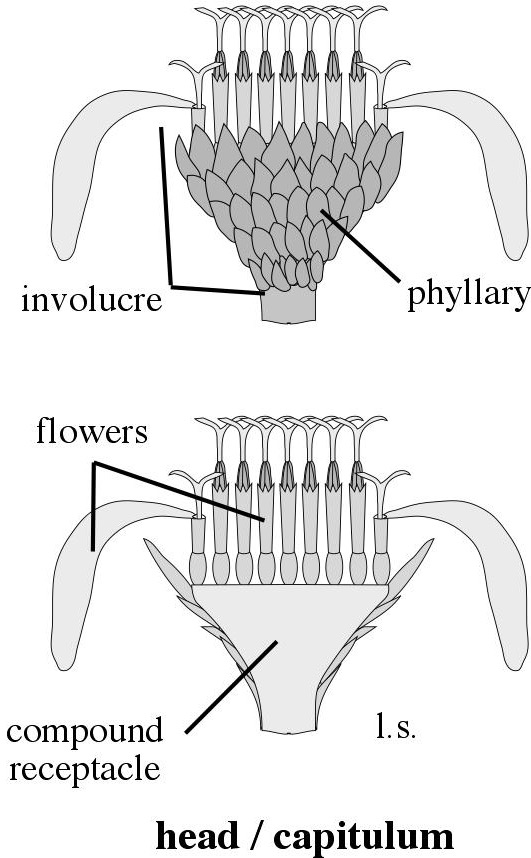 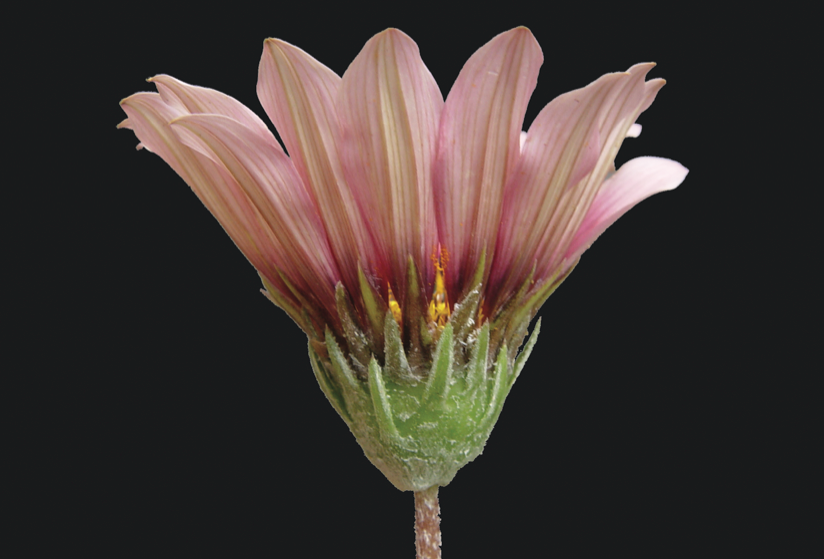 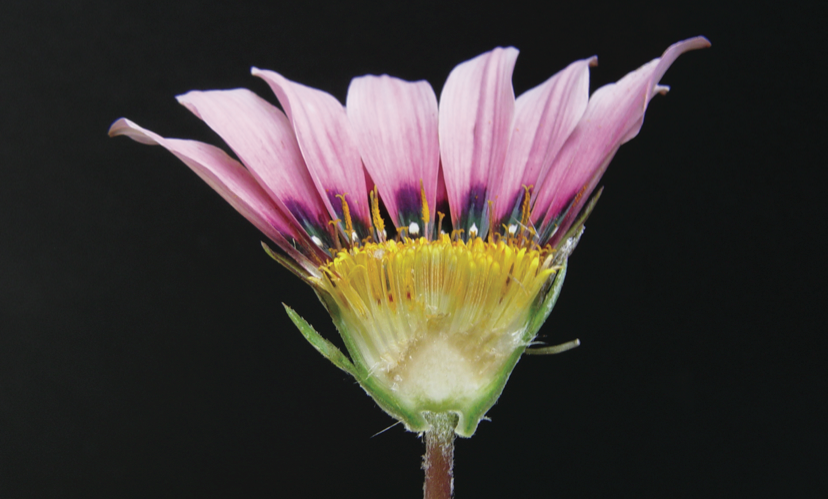 head/capitulum-a determinate or indeterminate, crowded group of sessile or subsessile flowers on a compound receptacle, often subtended by an involucre, typical of the Asteraceae and others
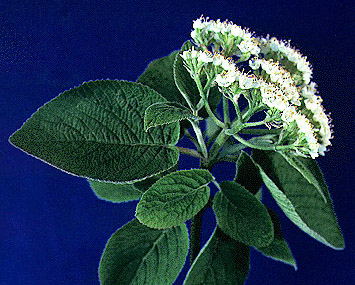 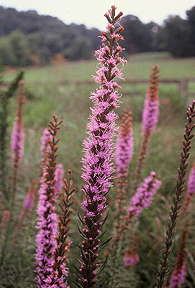 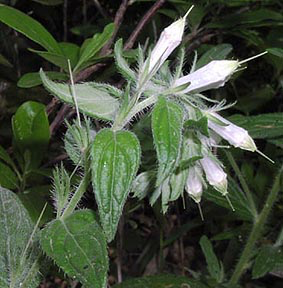 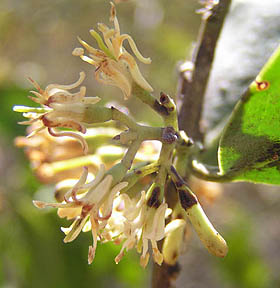